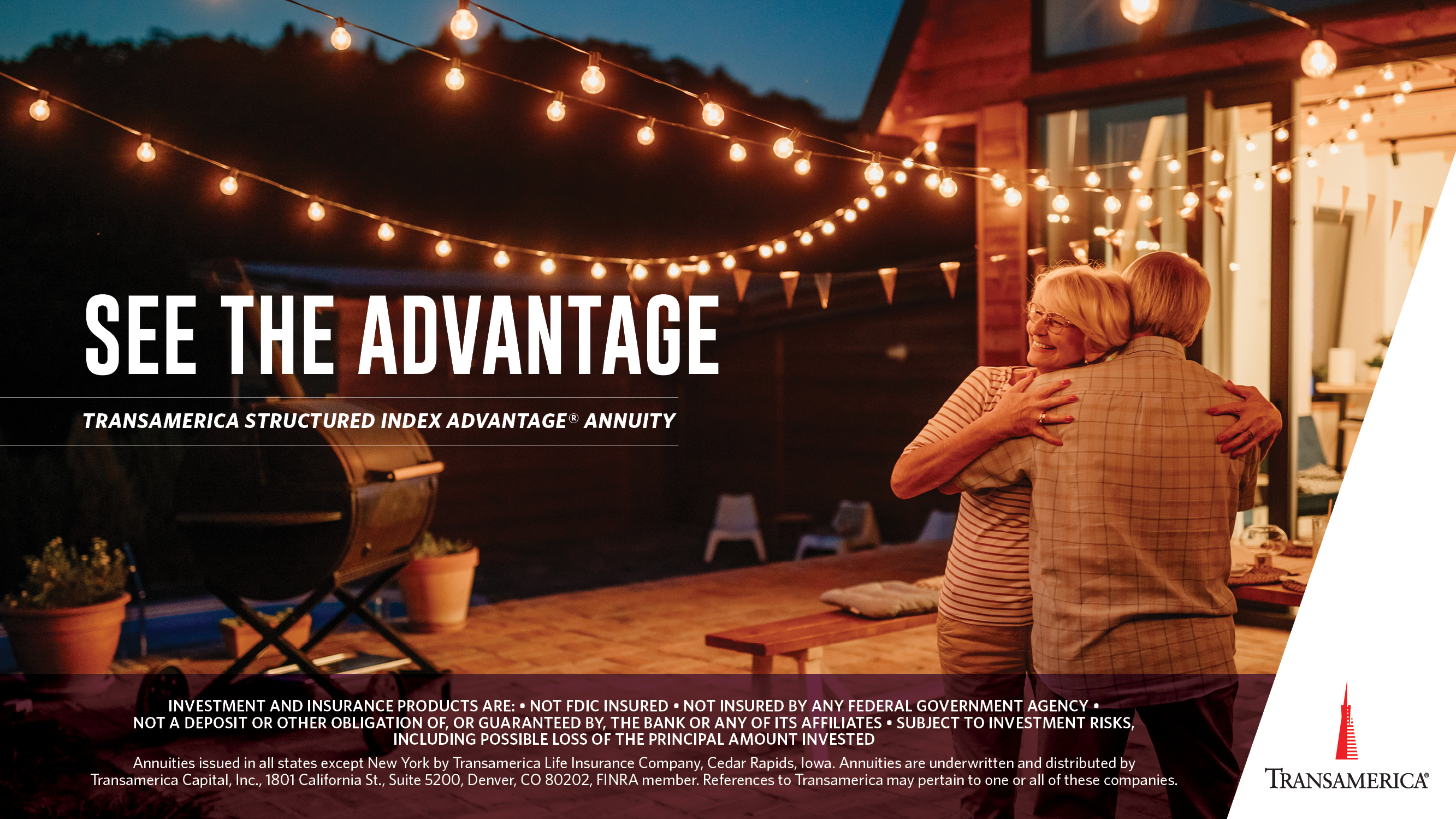 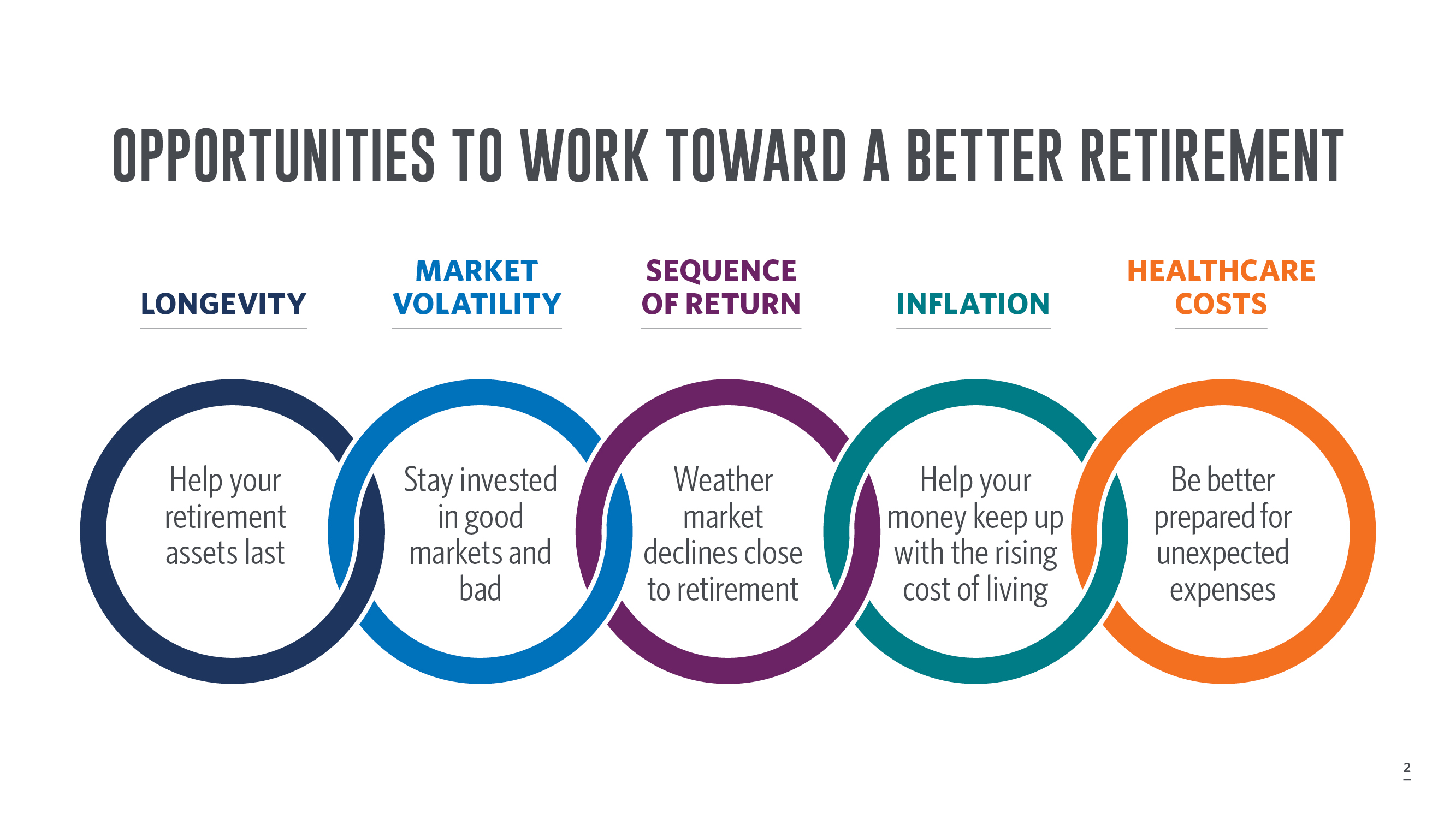 [Speaker Notes: Planning for retirement is one of the biggest financial challenges that we all face. But what if we view this as an opportunity rather than a challenge?
Yes, retirement planning represents a series of important opportunities to prepare for a life chapter free of stress, where you’re in control, and you have the choice and freedom to live your best life. 
Let’s look at some of these opportunities, individual parts that when maximized and combined into a holistic strategy can help you achieve the retirement that you want, the retirement that meets your specific needs.]
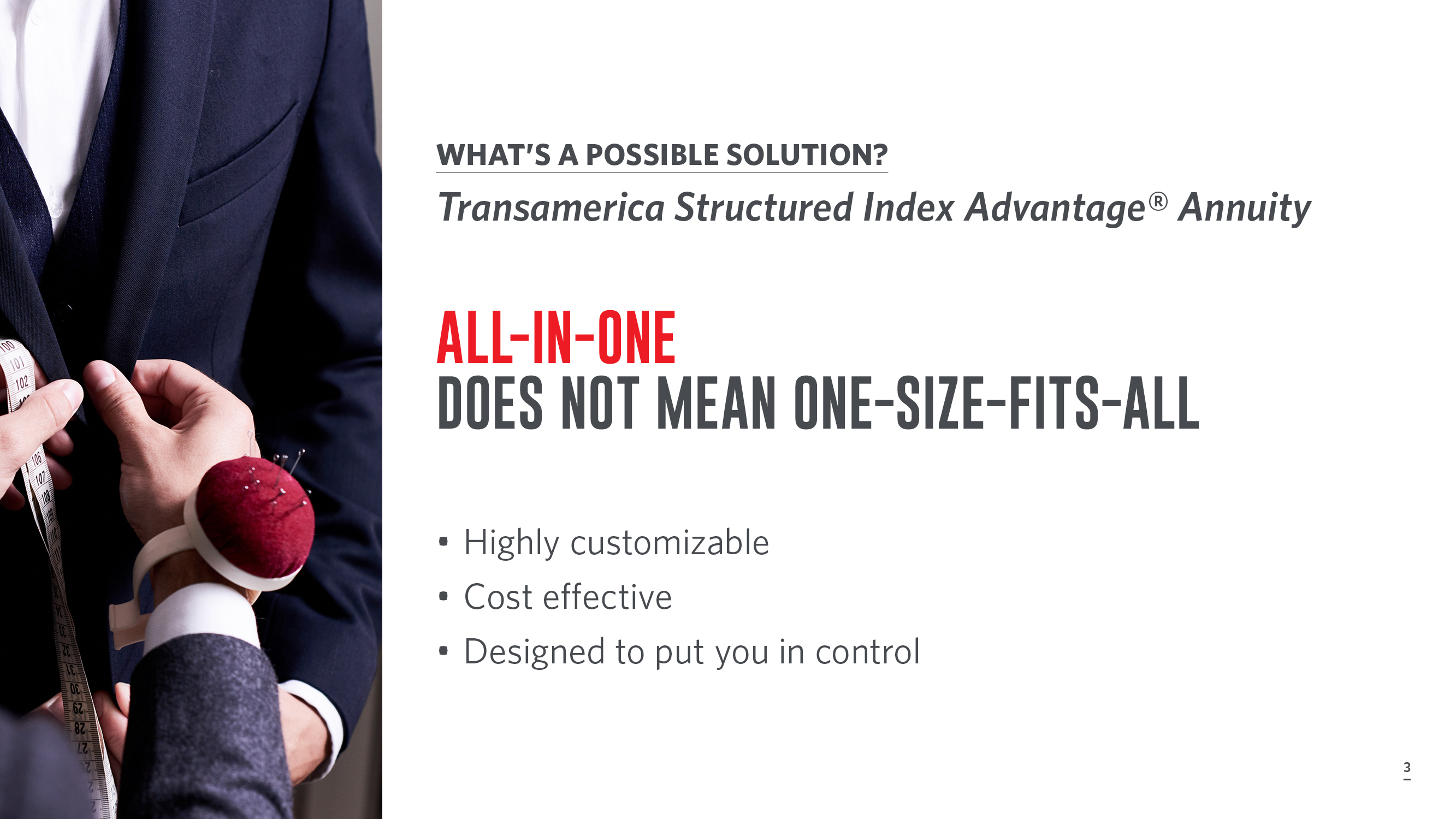 [Speaker Notes: Most of us would welcome a convenient, simple, all-in-one solution to help maximize these diverse opportunities. 
The Transamerica Structured Index Advantage® Annuity, a registered index-linked annuity (RILA), could be just what you need. 
This annuity is so effective because it is:
Highly customizable
Cost effective
Designed to put you in control]
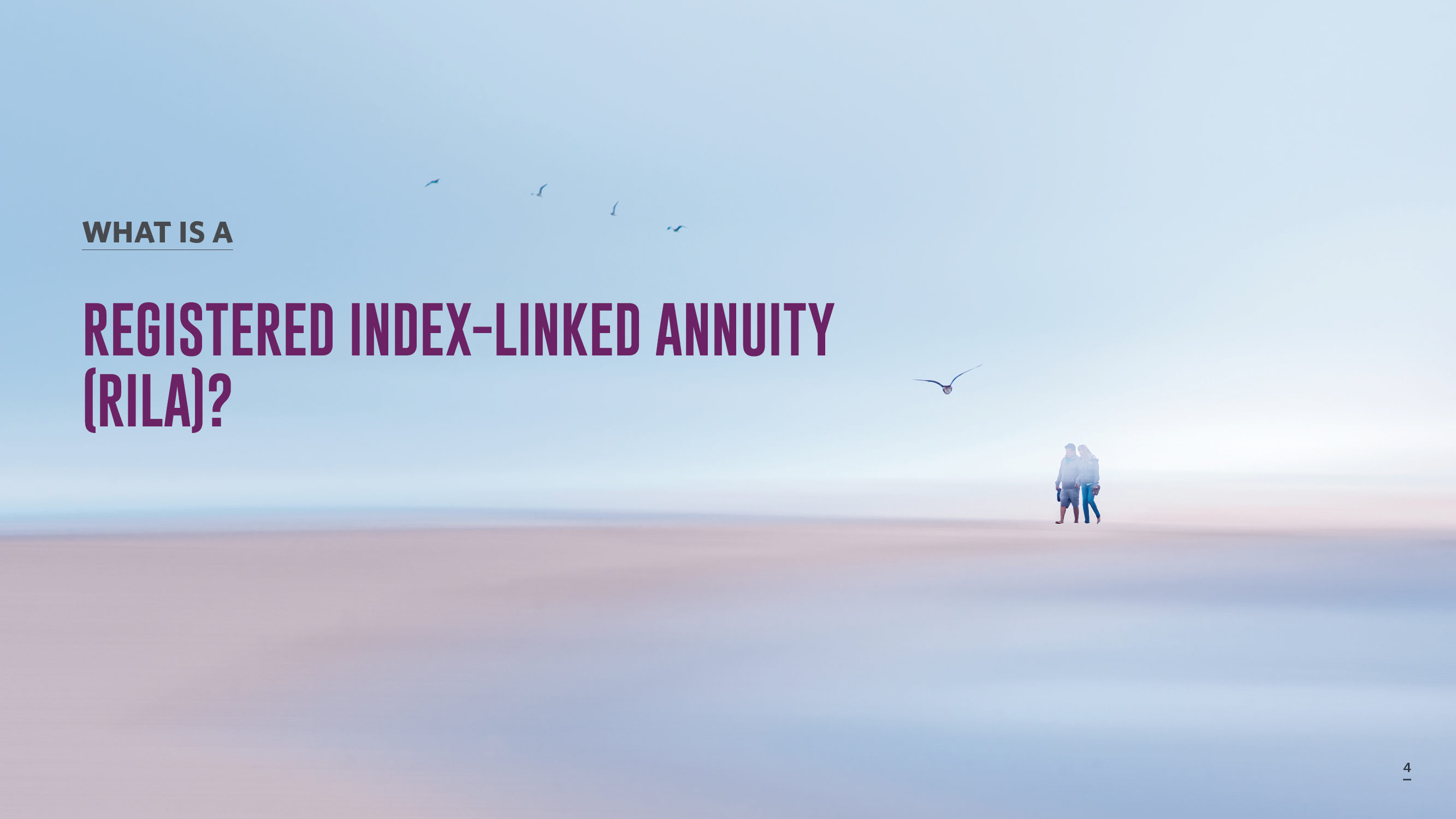 [Speaker Notes: A RILA is designed primarily for investors who expect to remain invested in an Allocation Account until the end of its Crediting Period and may be appropriate for you if you have a long investment time horizon. This Policy is not designed for people who expect to take early or frequent withdrawals.]
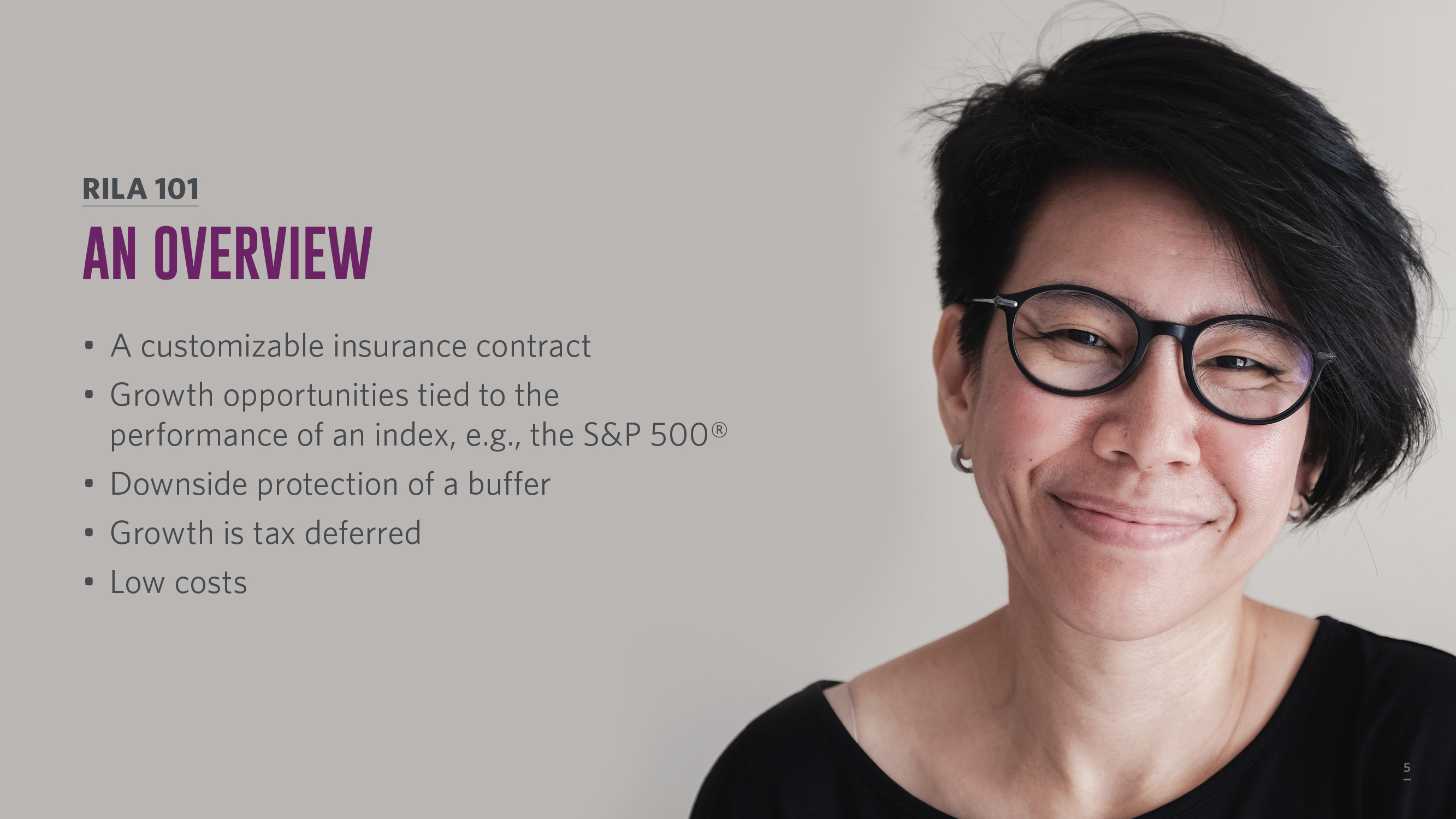 [Speaker Notes: Before we discuss Transamerica’s evolved take on a RILA, let’s get an understanding of RILAs in general.
A RILA is a customizable insurance contract that provides benefits that can help you prepare for retirement on your terms. 
Benefits include:
Customization: A RILA can be configured to meet a wide range of investment needs and financial goals. 
Tax-deferred growth: RILAs offer a range of customizable opportunities to help grow your investments. And what’s more, the money in your annuity grows tax deferred, so you pay no taxes on its earnings until you start taking income. That helps your investment accumulate more, and faster. 
Limit market risk: RILAs can help protect your investments from losing money in down markets. This protection potential varies and can be customized to your needs and goals. 
Low costs: Fees may vary between insurance carriers and products. Typically, some RILAs let you accumulate growth without a fee. You may only pay fees on withdrawals or if you surrender the RILA during the specified early withdrawal period. This leaves more investible money available to help you reach your retirement goals.]
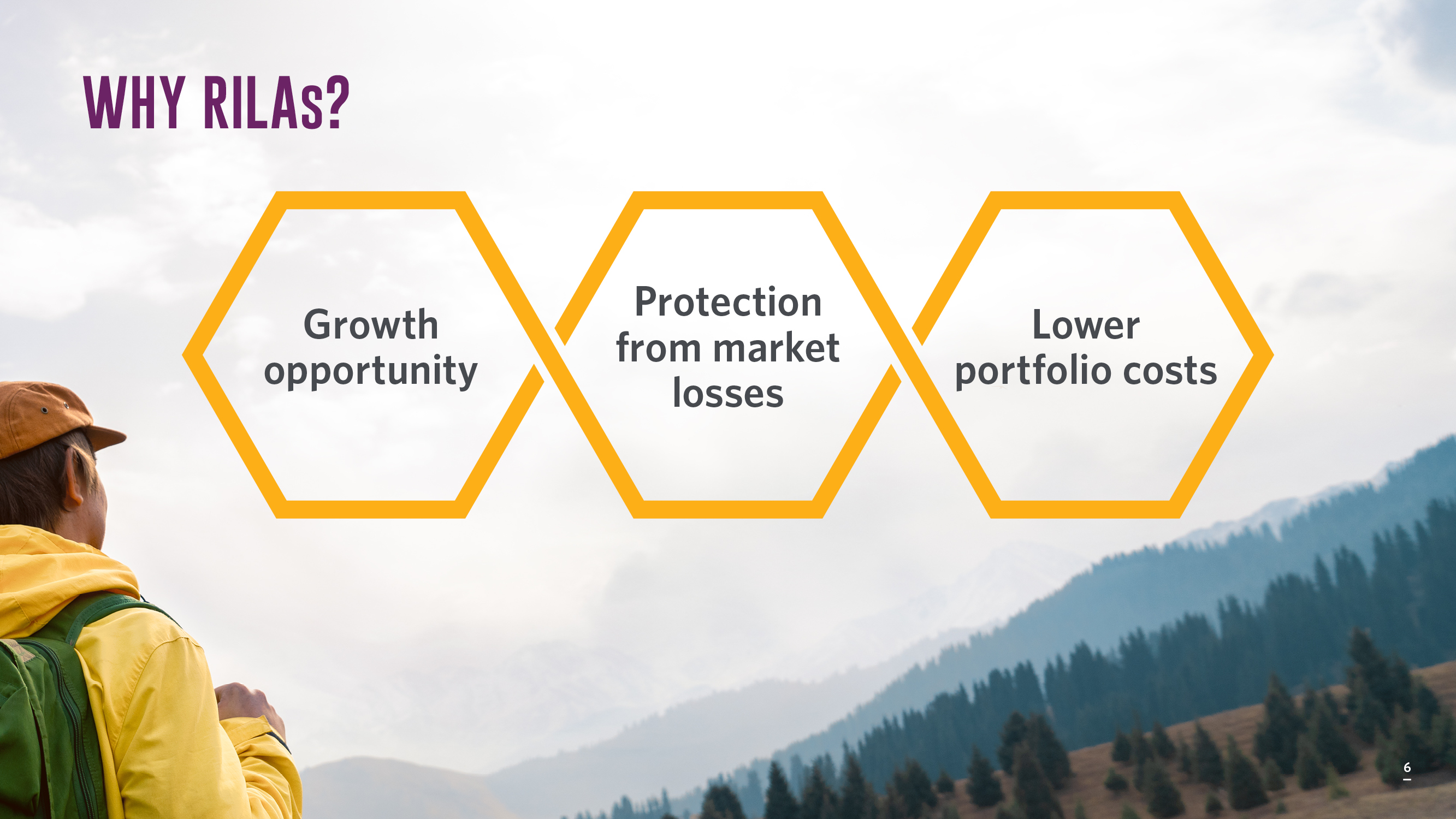 [Speaker Notes: Why should you consider adding a RILA to your retirement strategy? 
READ SLIDE
In short, RILAs provide a balanced strategy that might be just right for your retirement portfolio if you’re seeking:
Growth opportunity
Protection from market losses
Low costs]
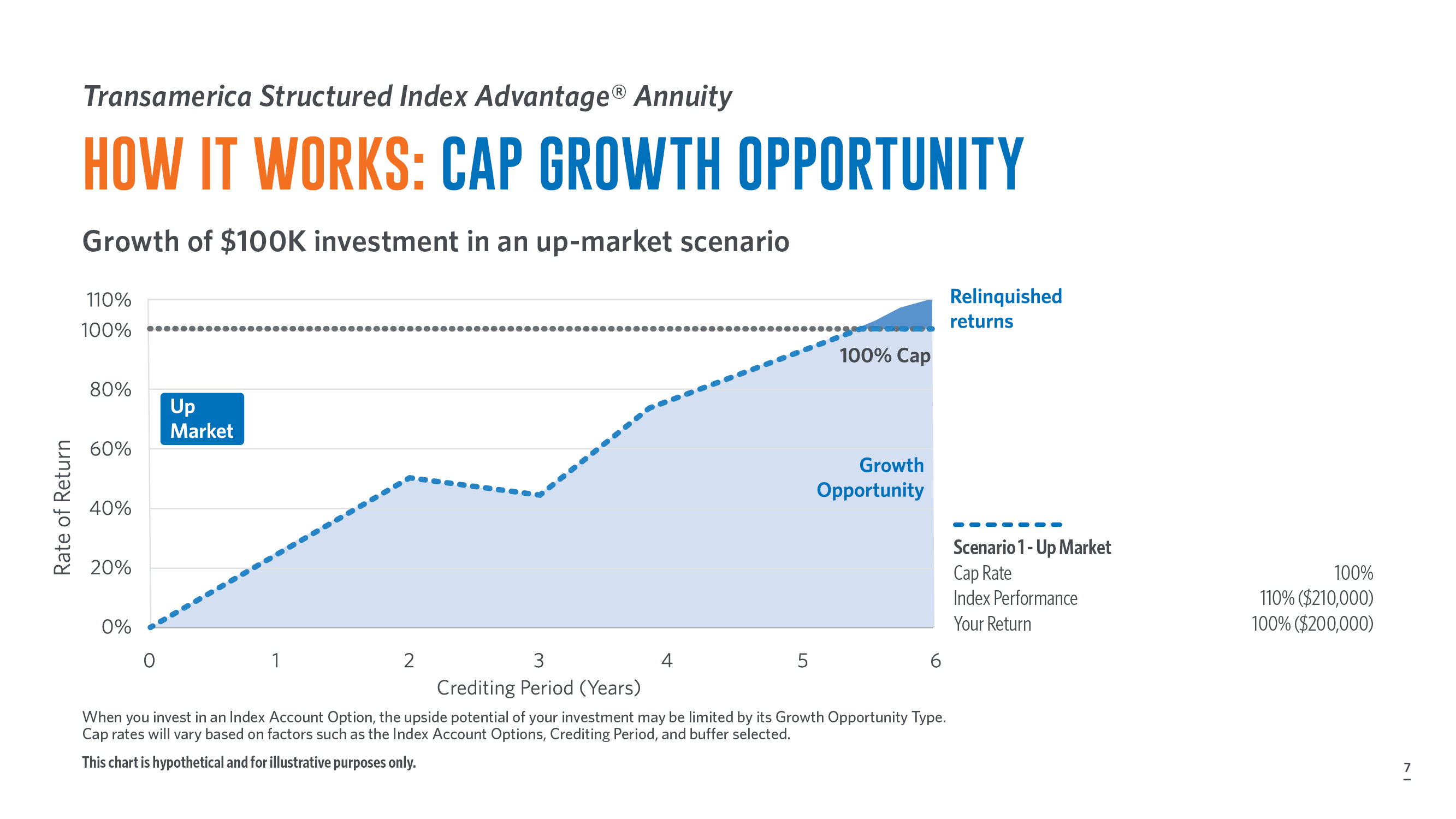 [Speaker Notes: Let’s discuss the three central RILA benefits in the context of the Transamerica Structured Index Advantage® Annuity, starting with growth. 
The Transamerica RILA lets you capture positive returns, up to a cap, by tracking the positive performance of a stock market Index.
This chart illustrates investment growth in a sample up-market scenario:
$100,000 invested in an Index tracking hypothetical performance over a six-year Crediting Period. 
This Index option strategy offers a 100% cap. The cap is the maximum amount the investment can earn during the Crediting Period.
Index performance is 110% or $210,000
Your return, because of the Cap, is 100% or $200,000]
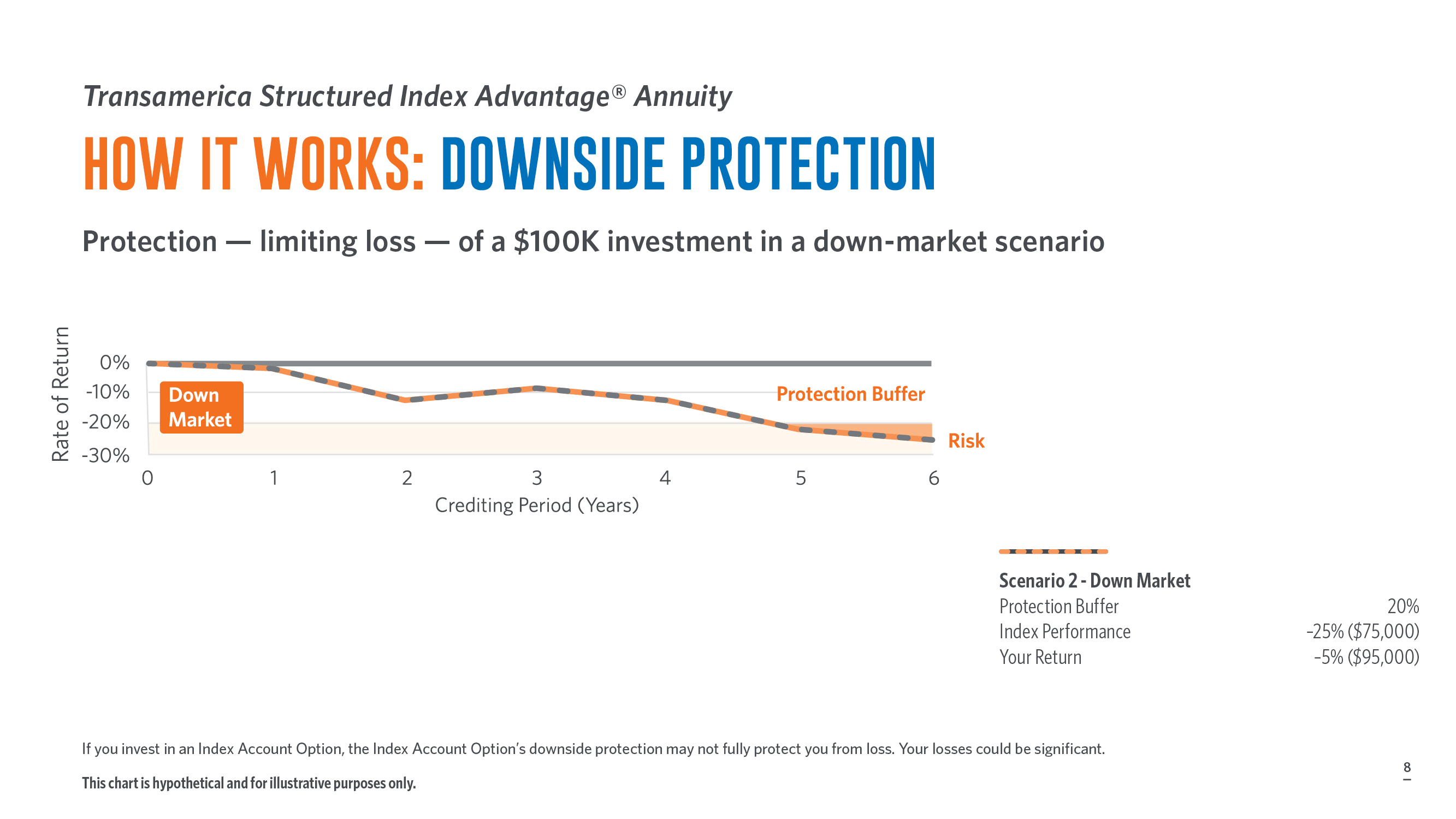 [Speaker Notes: When thinking about the Cap, it’s important to keep in mind the flipside: protection. 
The Transamerica RILA provides a level of protection, a buffer, if the Index Return is negative. That is so important when considering the potential for market volatility and uncertainty. 
This chart illustrates the downside protection of a buffer in a sample down-market scenario: 
$100,000 invested in an Index tracking hypothetical performance over a six-year Crediting Period. 
This Index option strategy offers a 20% protection buffer to limit downside risk. 
Index performance is -25% or a $75,000 – a loss of $25,000
Your return, because of the buffer, is -5% or $95,000. The buffer saved you $20,000!]
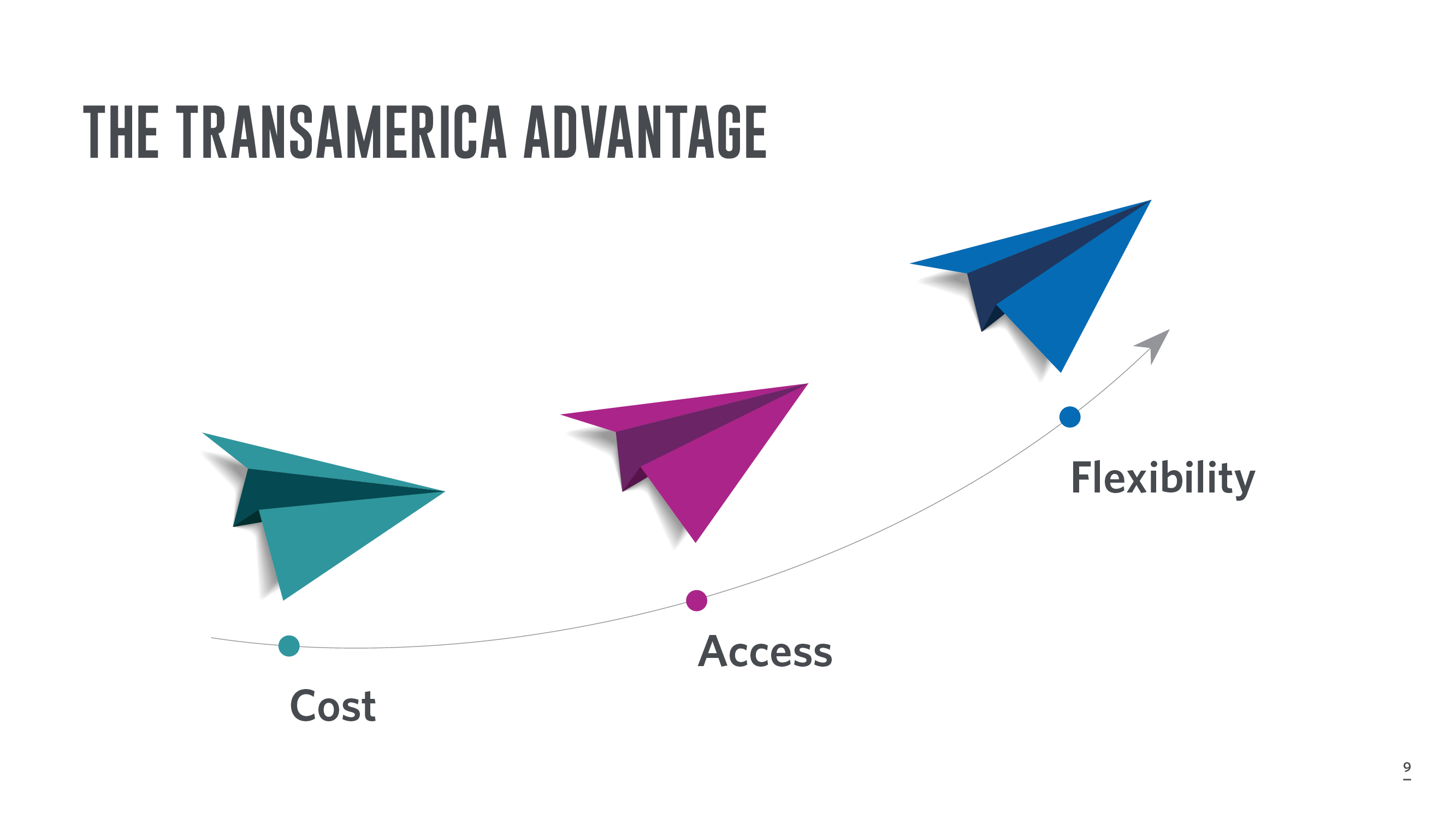 [Speaker Notes: The Transamerica advantage is actually a variety of advantages that take the basic RILA formula — growth, protection, and low cost — and enhances it with more choice, flexibility, and customization to help your retirement nest egg do more and go further. 
The Transamerica advantage can be broken down into three central themes:
Cost
Access
Flexibility
READ SLIDE]
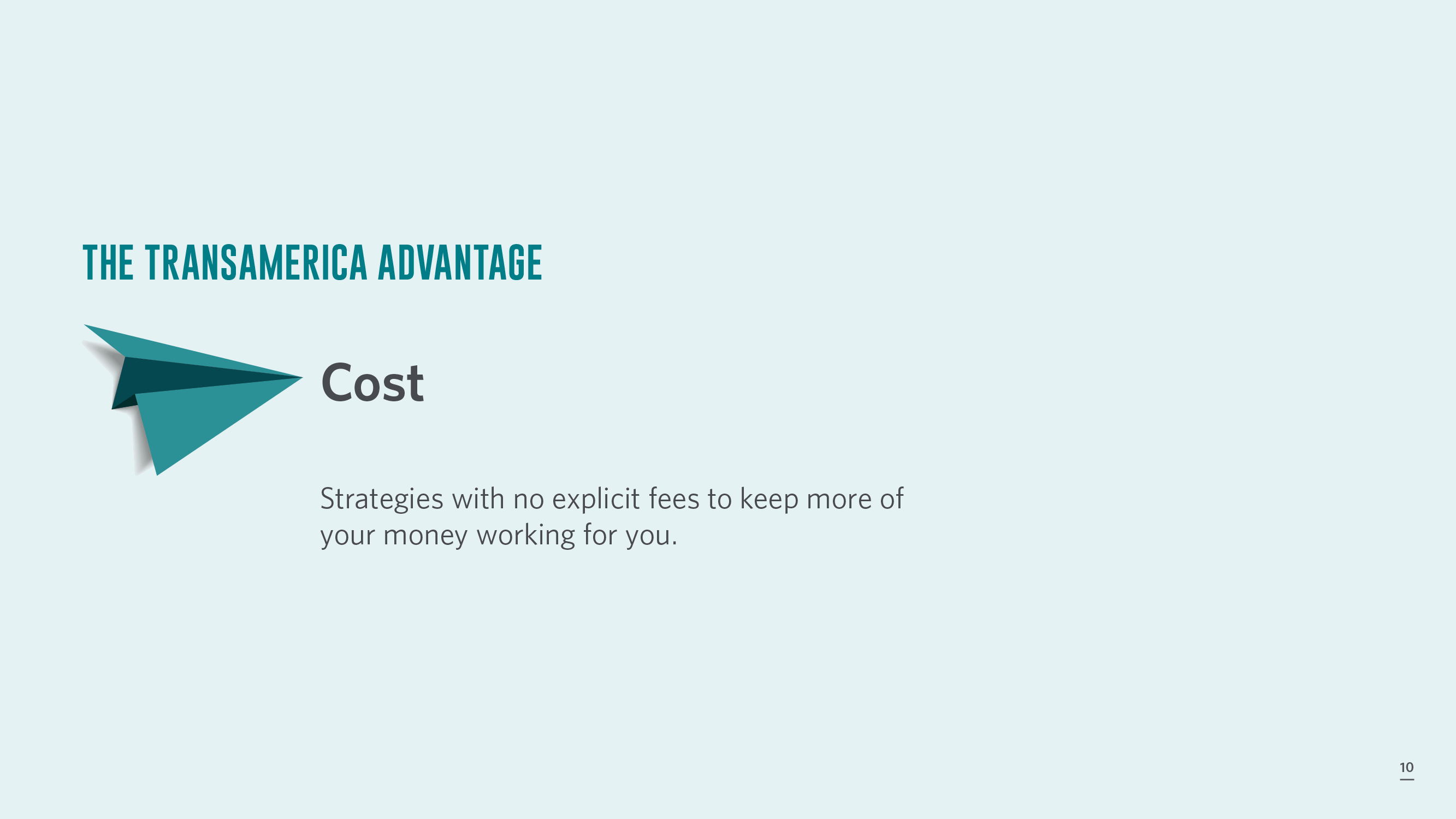 [Speaker Notes: READ SLIDE 
Let’s take a closer look at some of these features.]
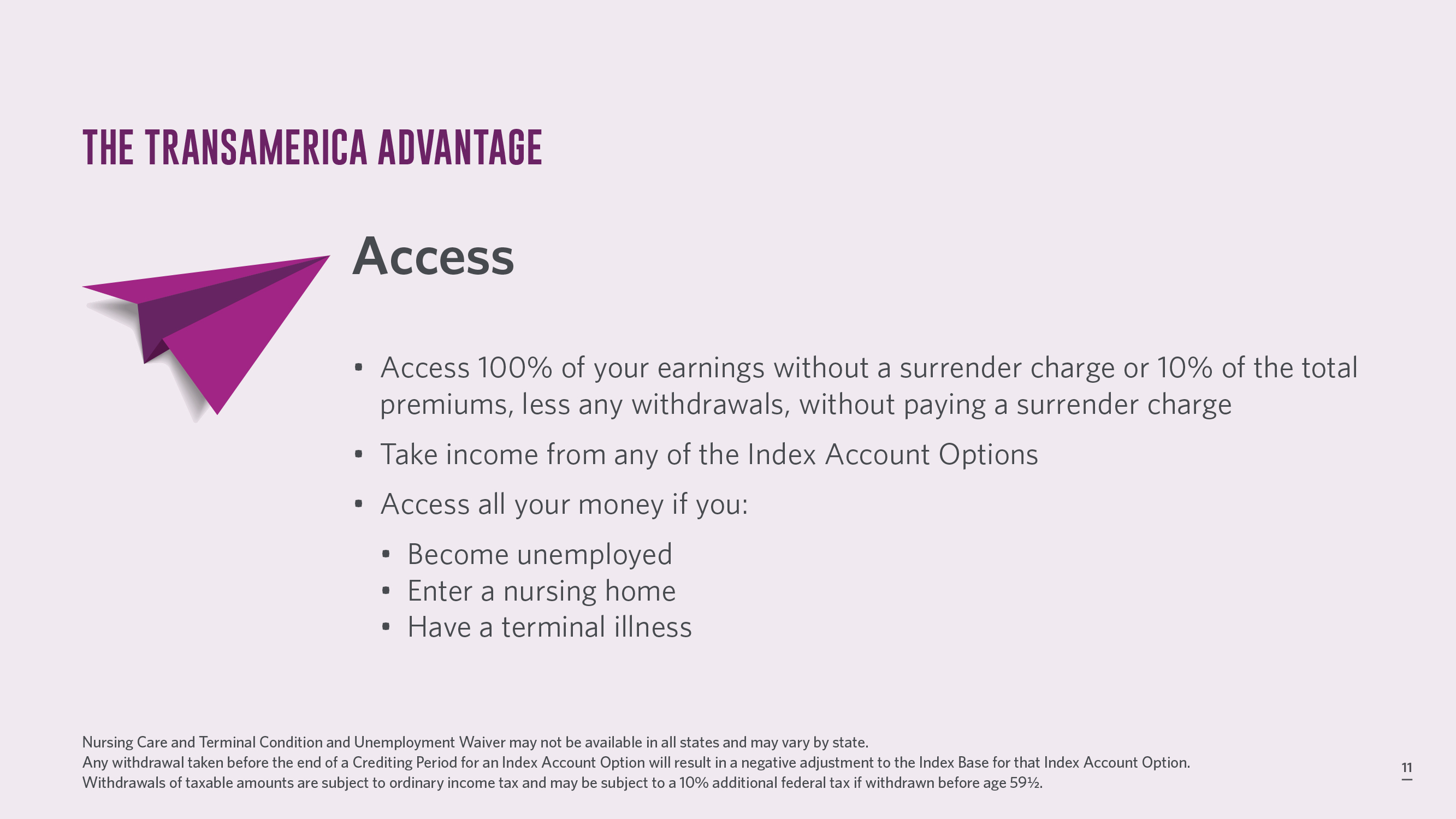 [Speaker Notes: READ SLIDE 
Let’s take a closer look at some of these features.]
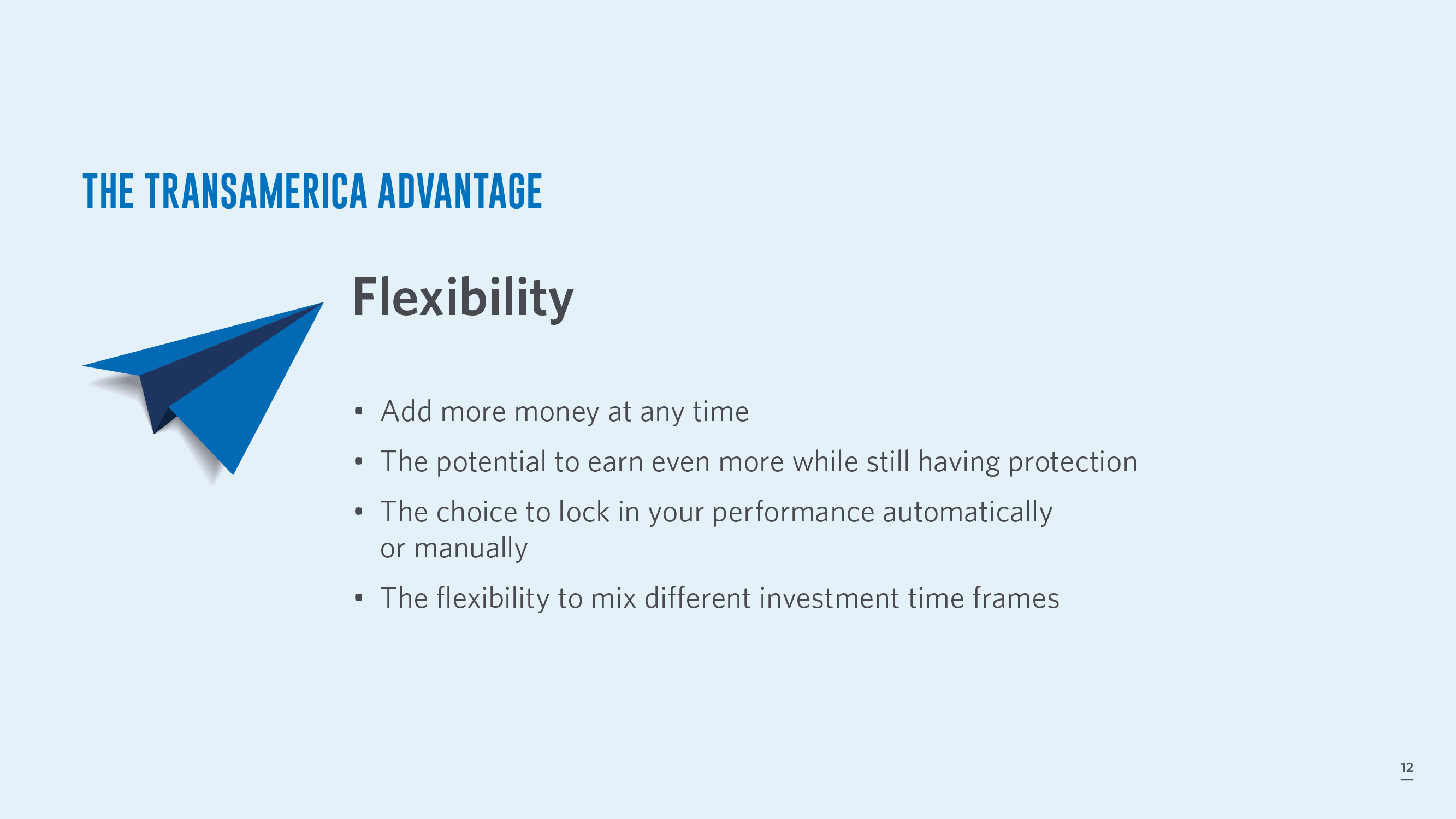 [Speaker Notes: READ SLIDE 
Let’s take a closer look at some of these features.]
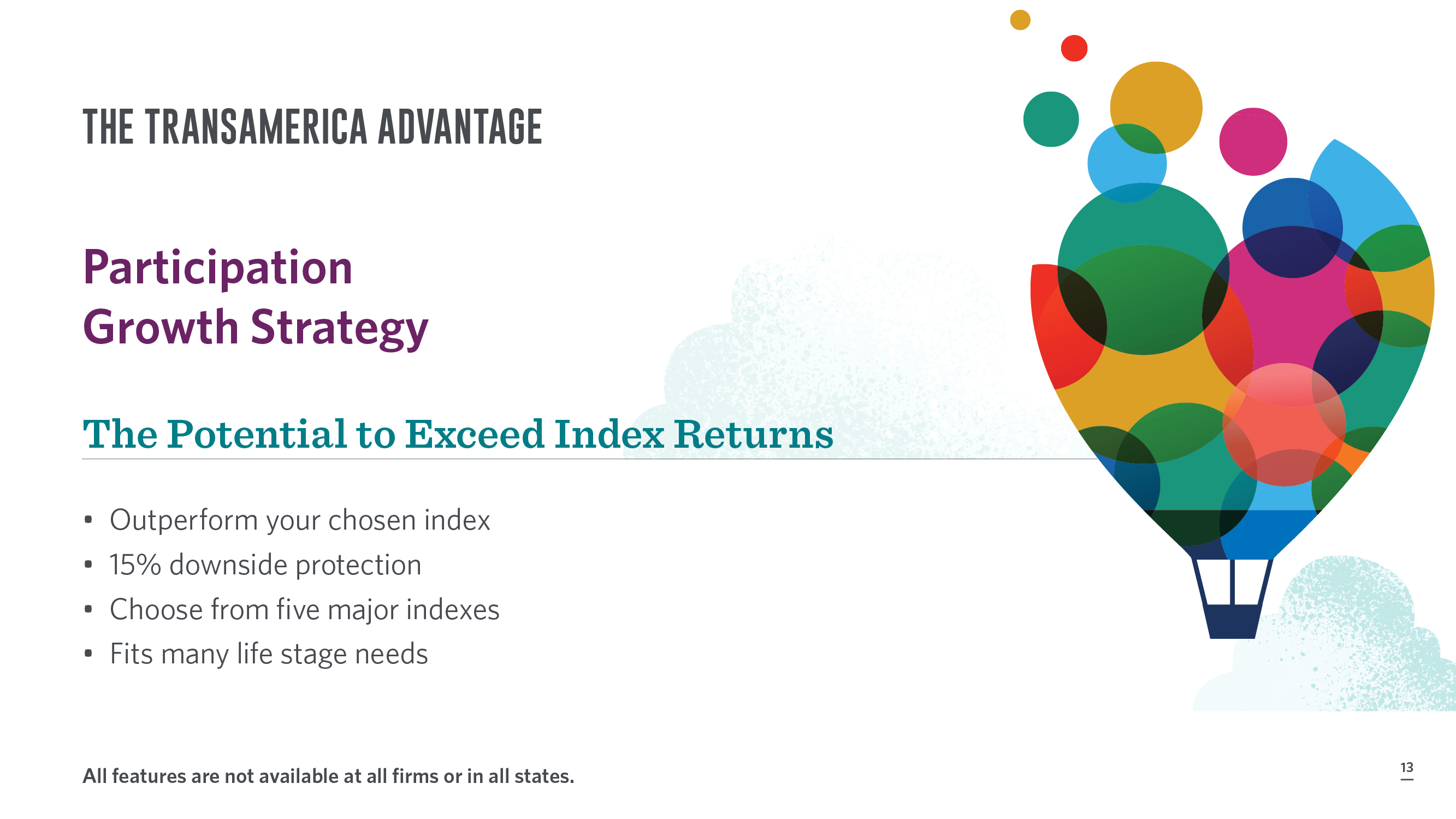 [Speaker Notes: Wait, there’s more. In addition to the three core advantages of cost, access, and flexibility, the Transamerica Structured Index Advantage Annuity offers additional benefits. 
Let’s start with the Participation Growth with Credit Advantage. For an additional fee, this strategy offers you the potential to currently earn an extra [35] cents on every dollar earned. Talk about a retirement advantage! 
READ SLIDE 
Currently available with five major indexes — the S&P 500®, Fidelity World Factor Leaders Index℠, First Trust Equity Edge Index™, iShares® U.S. Technology ETF, and iShares® Russell 2000 ETF. This strategy comes with 15% downside protection to complement its earnings potential.
LIFE STAGE NEEDS
• Older investors wanting protected and enhanced growth potential in a conservative portfolio
• Late start on retirement saving?  Make up for lost time without taking more risk
• Younger investors with many years to invest who are looking to retire early]
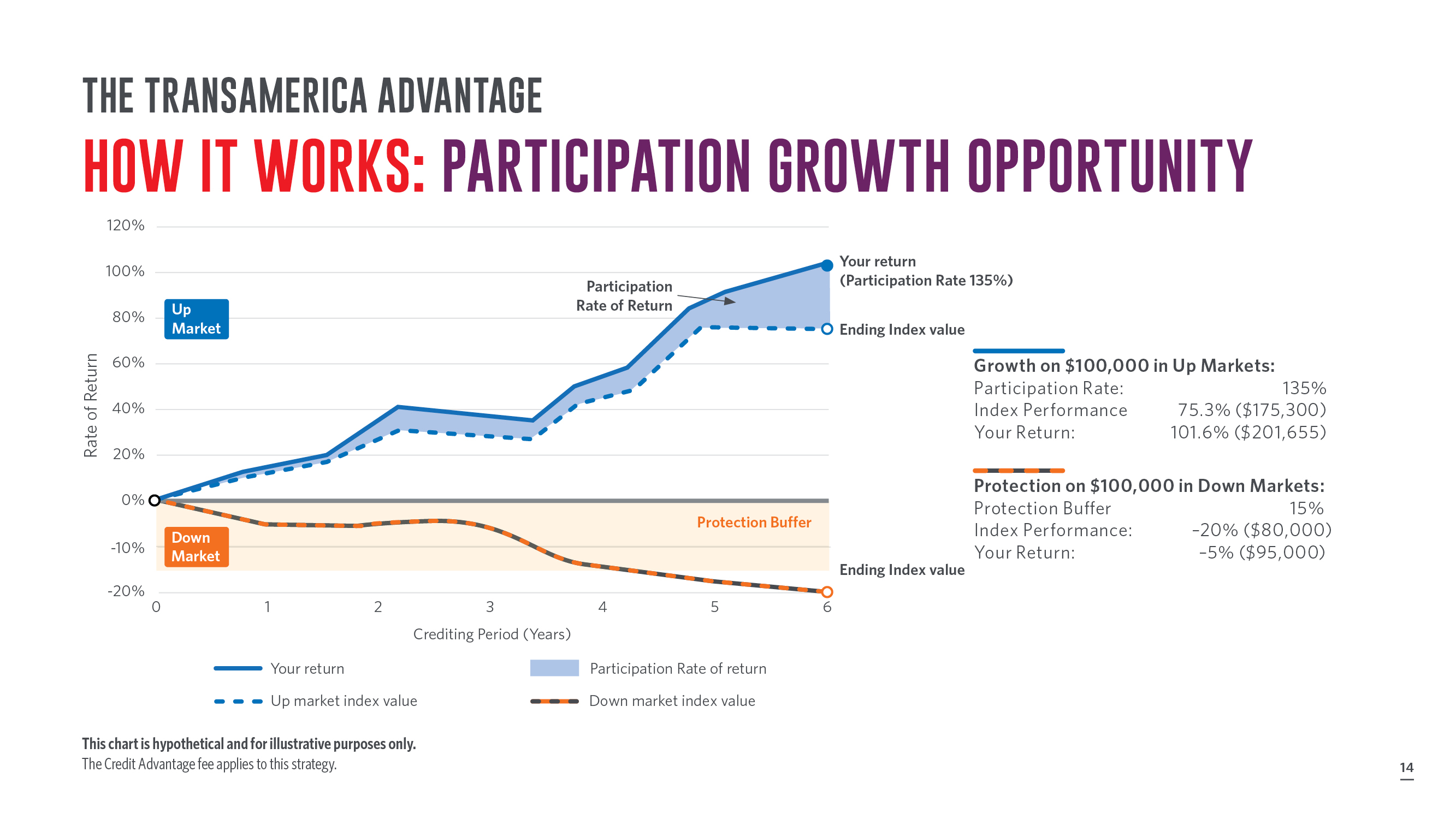 [Speaker Notes: This chart illustrates investment growth in a sample up-market scenario when using the Participation Growth Strategy:
$100,000 invested in an Index tracking hypothetical performance over a six-year Crediting Period 
The base Index option return was capped at [75.3%] for a return of [$175,300] 
Participation Rate is [135%] 
So, the Participation Strategy Return is [$201,655]
You just earned an extra [$26,355]
A withdrawal taken before the end of a Crediting Period for an Index Account Option will result in a negative adjustment to the Index Base for that Index Account Option. A negative adjustment could be greater than the amount withdrawn and could significantly reduce your gains (if any) or contribute to losses at the end of the Crediting Period (because the Index rate of return will be applied to a smaller Index Base).]
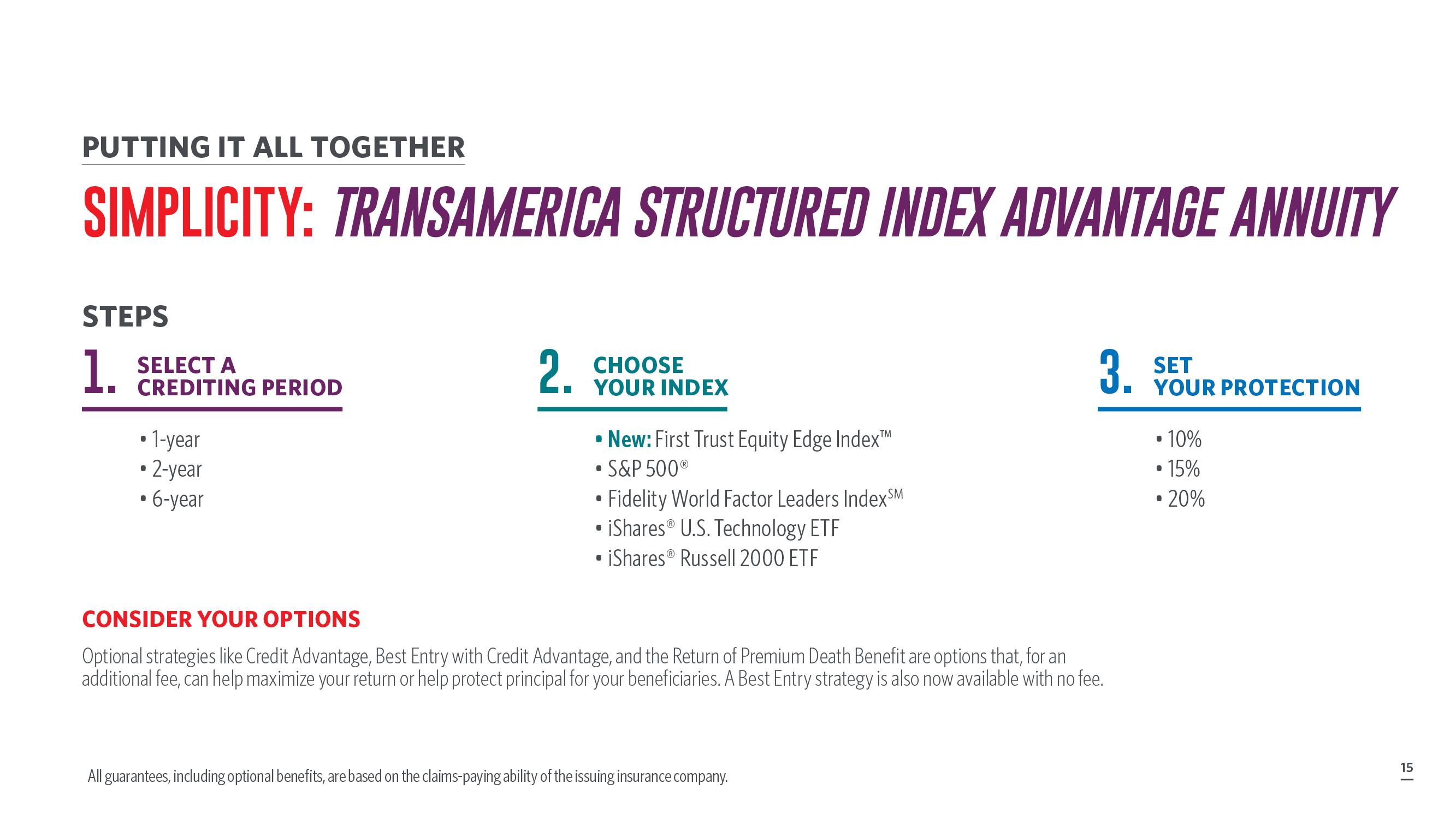 [Speaker Notes: READ SLIDE 
Even though this RILA offers so many features and is so customizable, it is very simple to build your very own customized solution. Please know that you will not be doing this alone, your financial professional will help you through the entire process. 
Here’s how it works: 
Choose how long to invest — 1-, 2-, or 6-year Crediting Periods. A crediting period is the period of time for which you agree to leave your money invested. 
Choose from a diverse range of Indexes, including the First Trust Equity Edge IndexTM, S&P 500®, Fidelity World Factor Leaders IndexSM, iShares® U.S. Technology ETF, or iShares® Russell 2000 ETF. There’s also a Fixed Account option that guarantees principal and offers a fixed interest rate.
Choose the amount of protection. This is where the buffer level of 10%, 15%, or 20% is selected. 
Consider additional options that can be added for specific needs.]
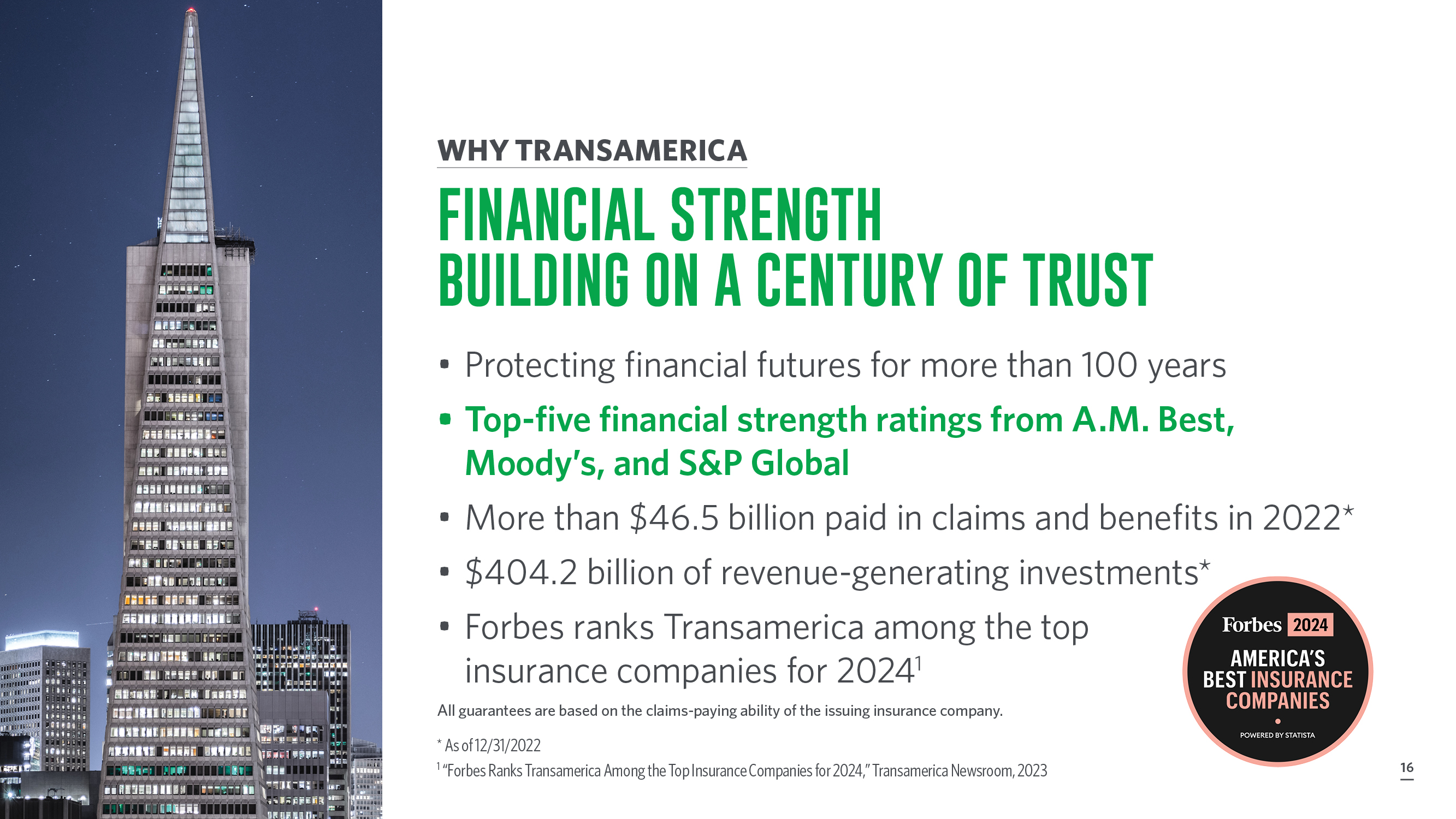 [Speaker Notes: Having an annuity you can feel good about means having a strong company behind the annuity.
READ SLIDE]
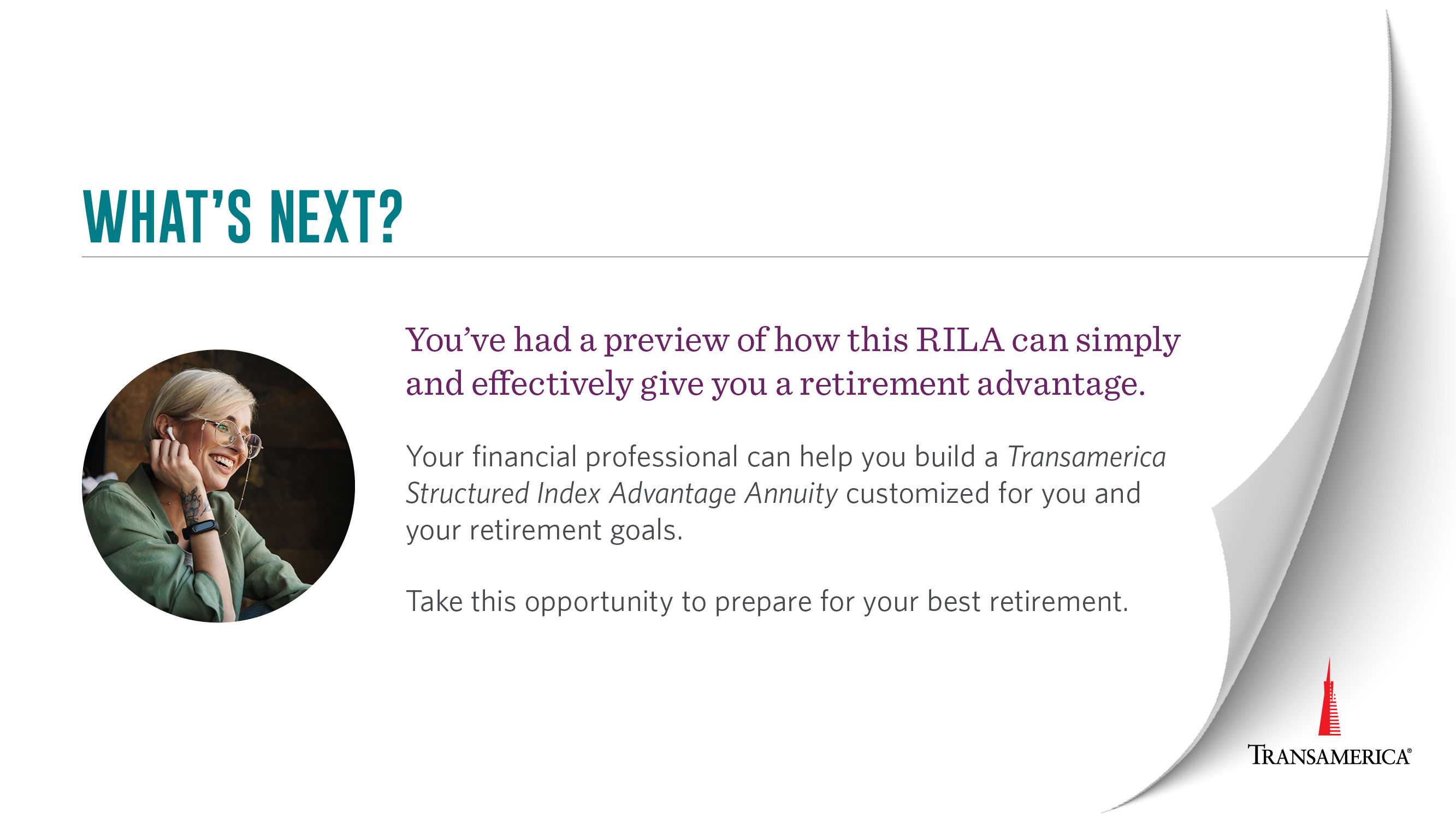 [Speaker Notes: READ SLIDE]
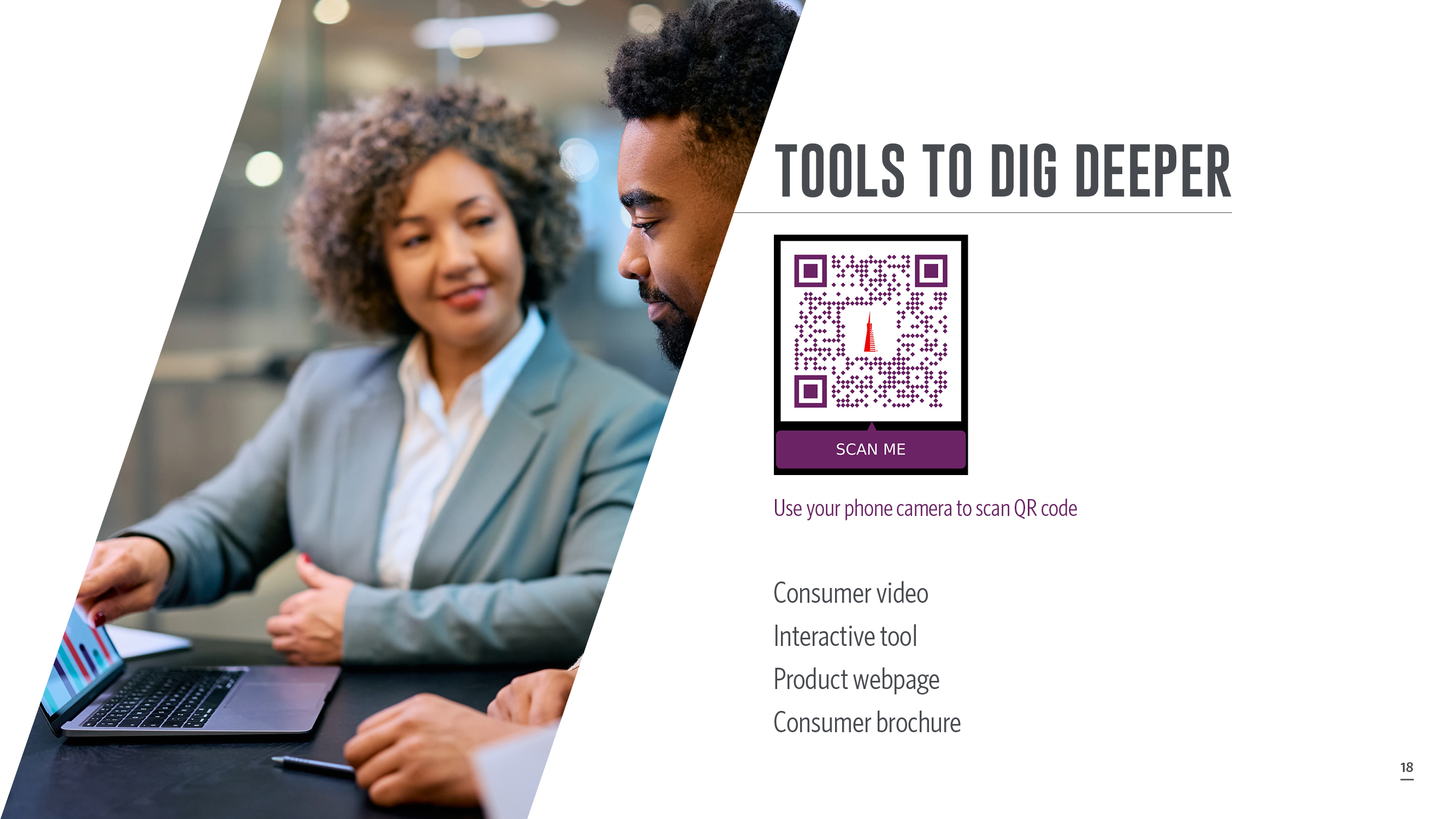 [Speaker Notes: DO NOT READ NOTES ALOUD
These QR codes link to a variety of consumer-approved assets that can be scanned by you and attendees. These convenient assets provide additional detail on the Transamerica Structured Index Advantage Annuity in general as well as explaining specific product features that can help clients customize and maximize their RILA experience.]
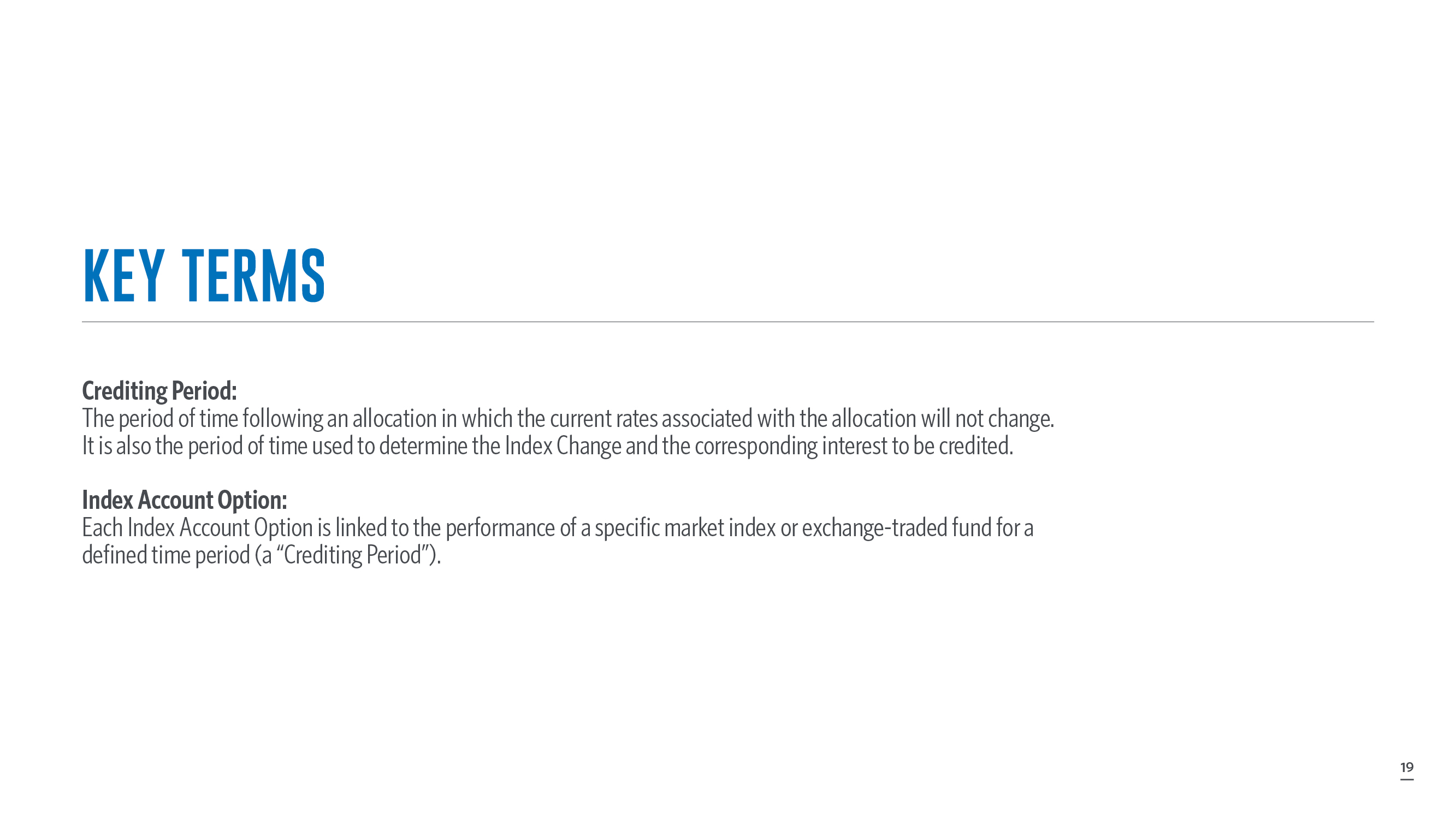 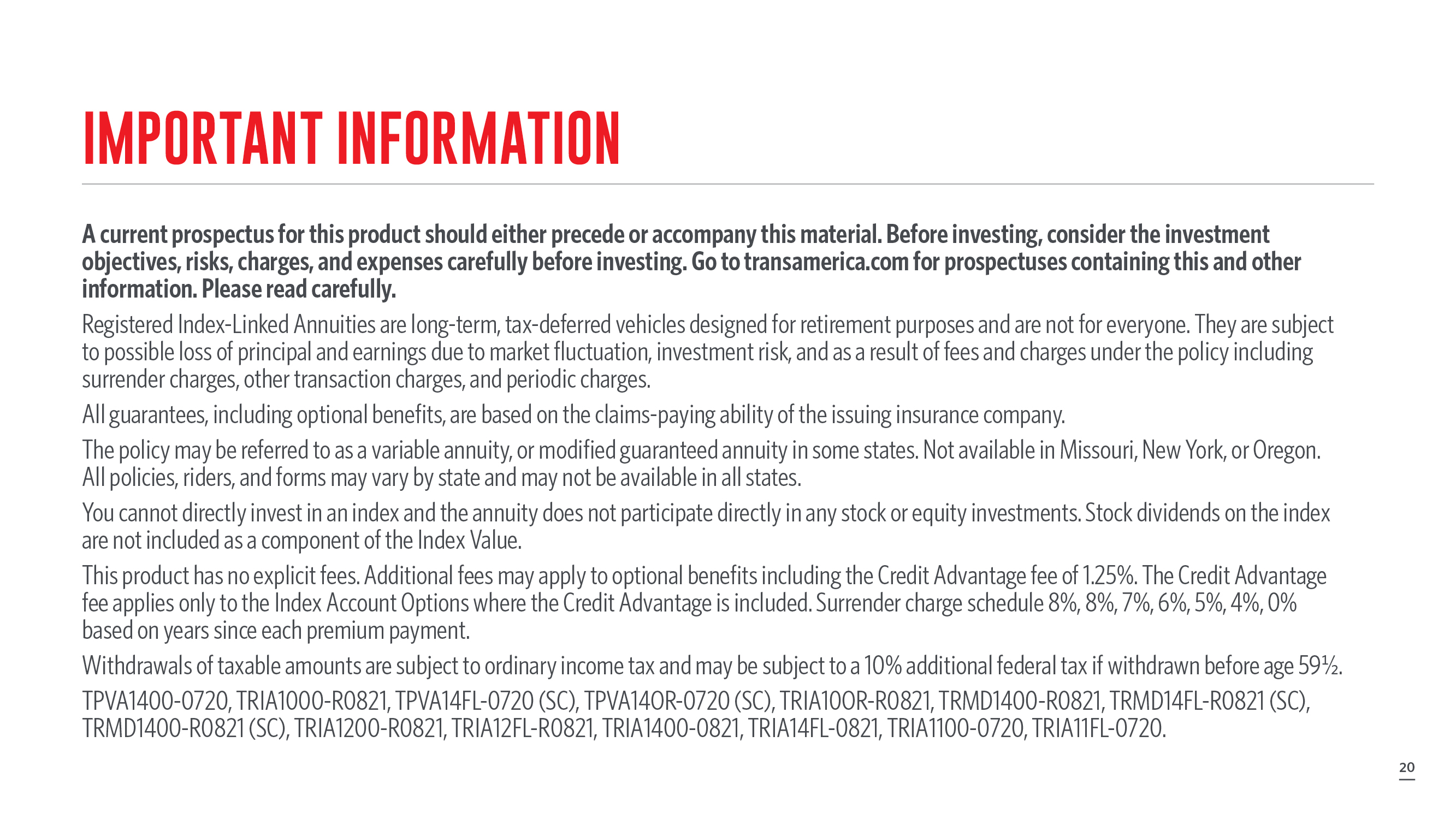 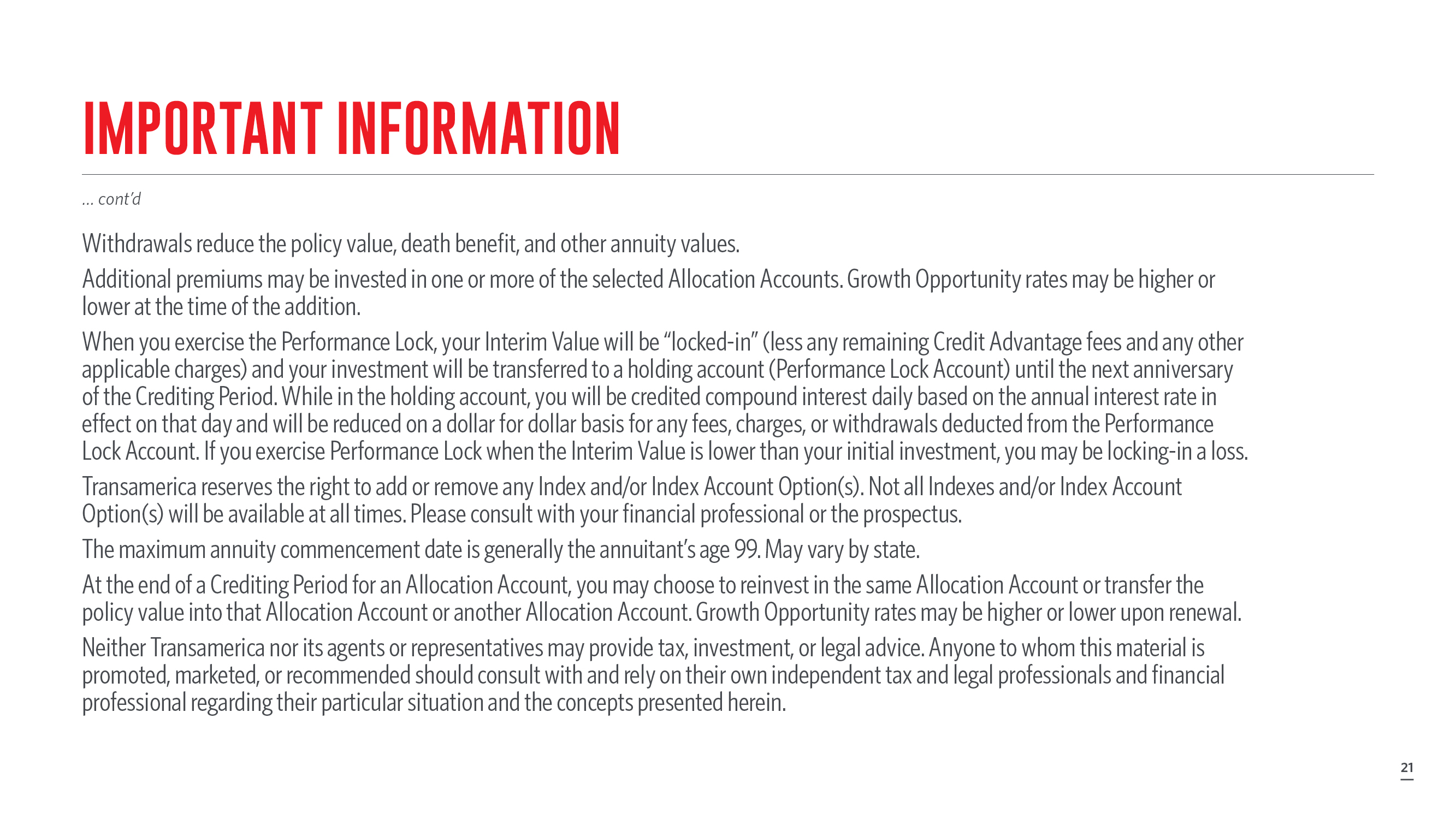 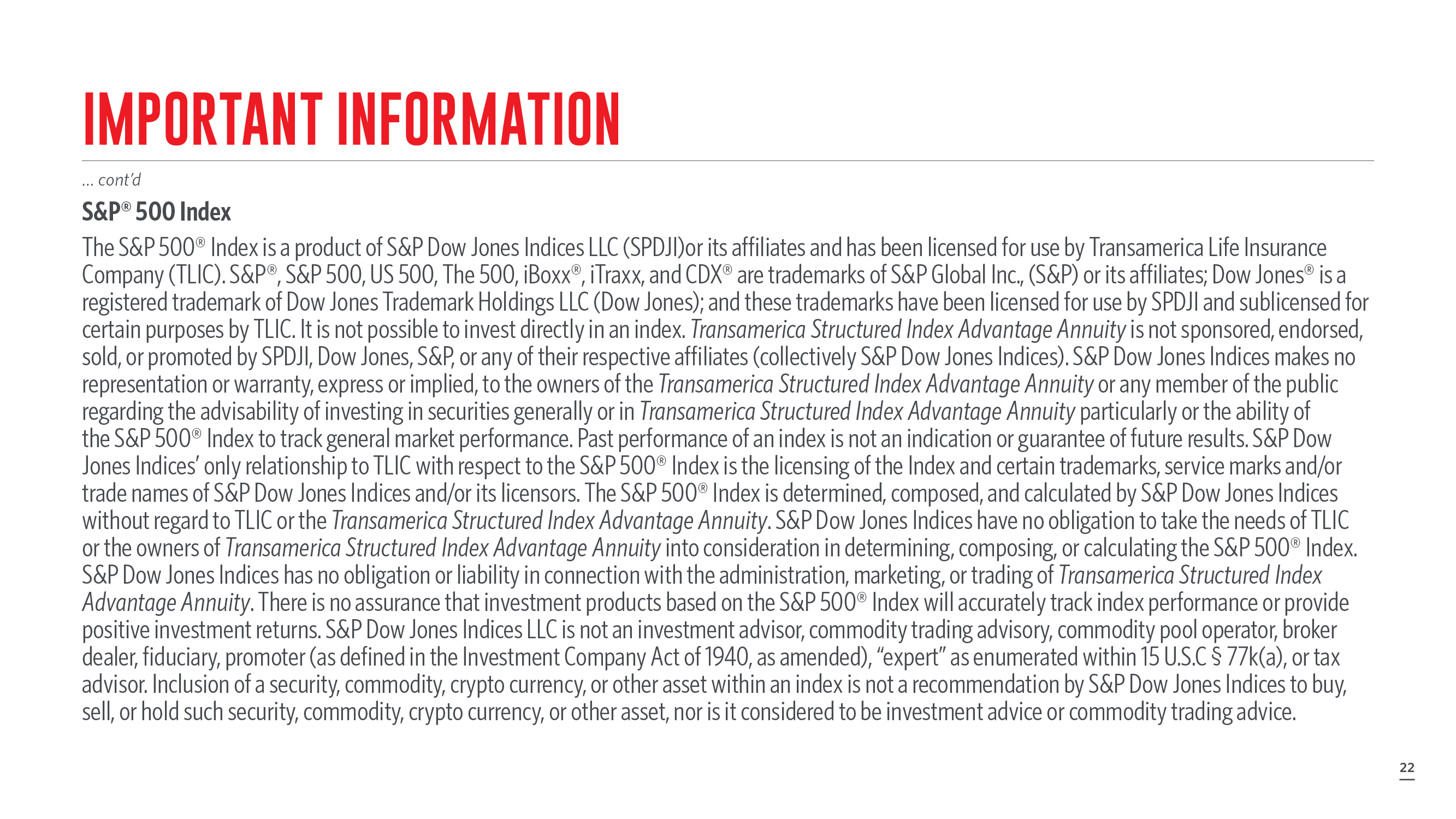 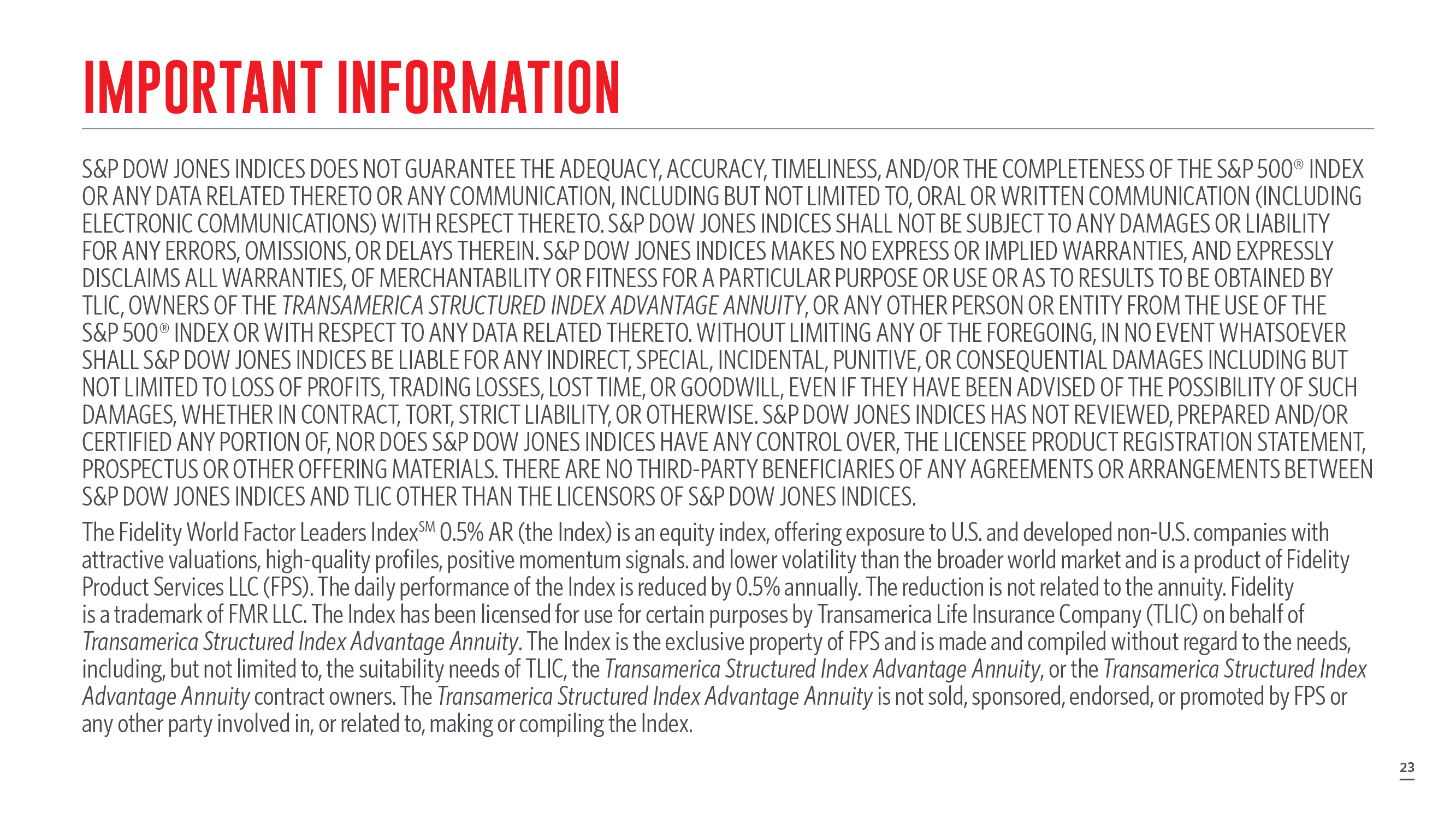 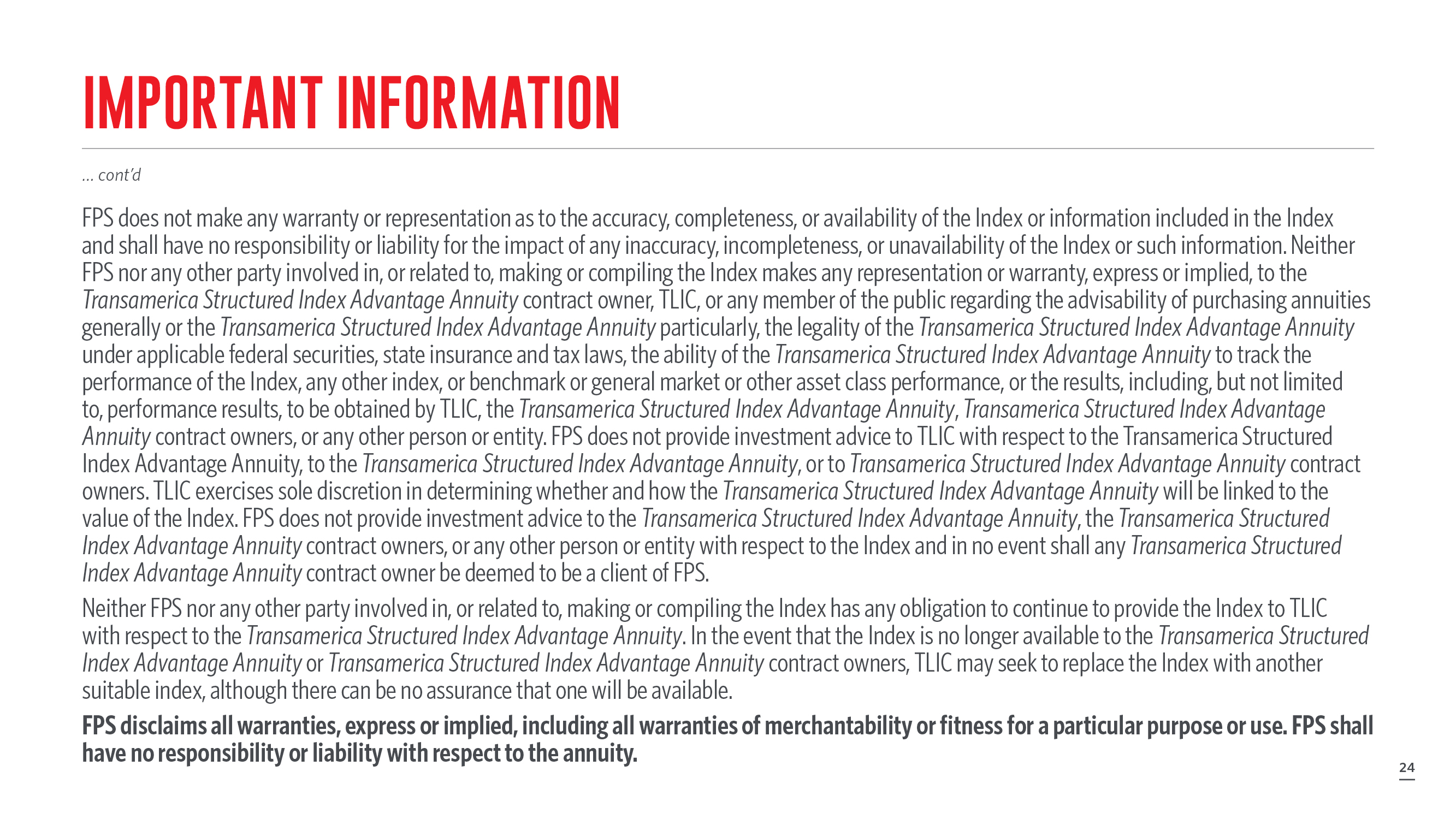 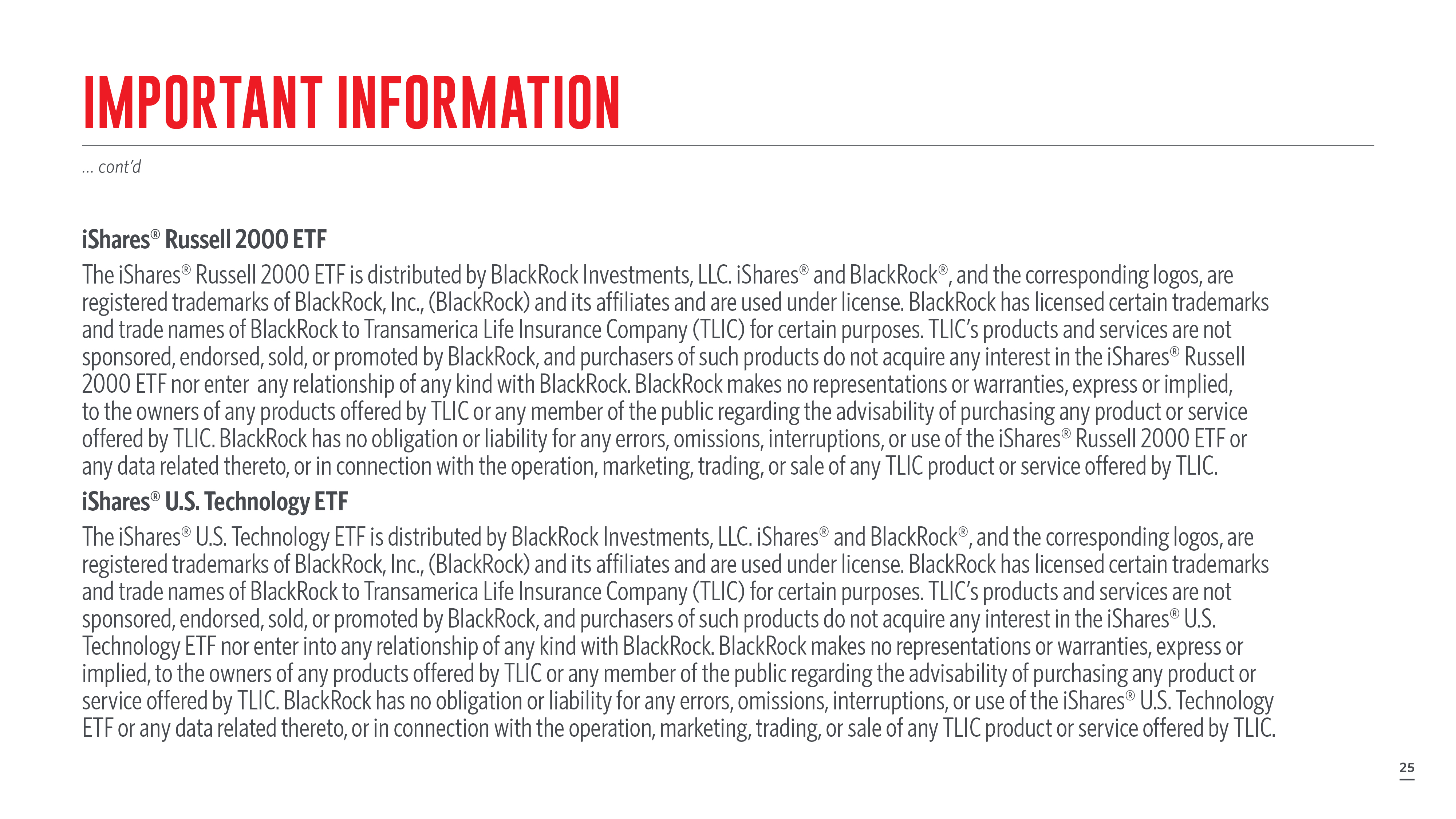 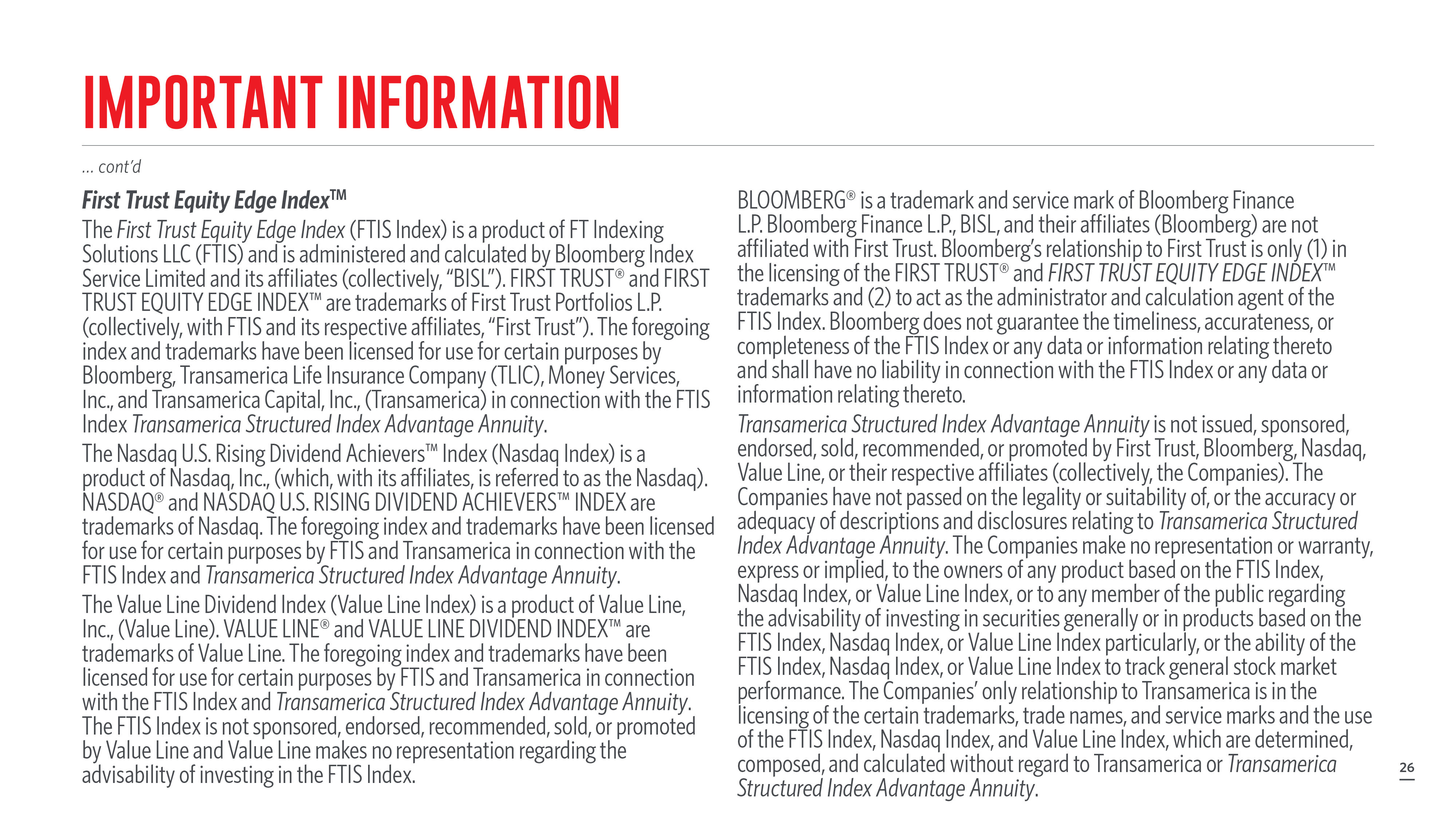 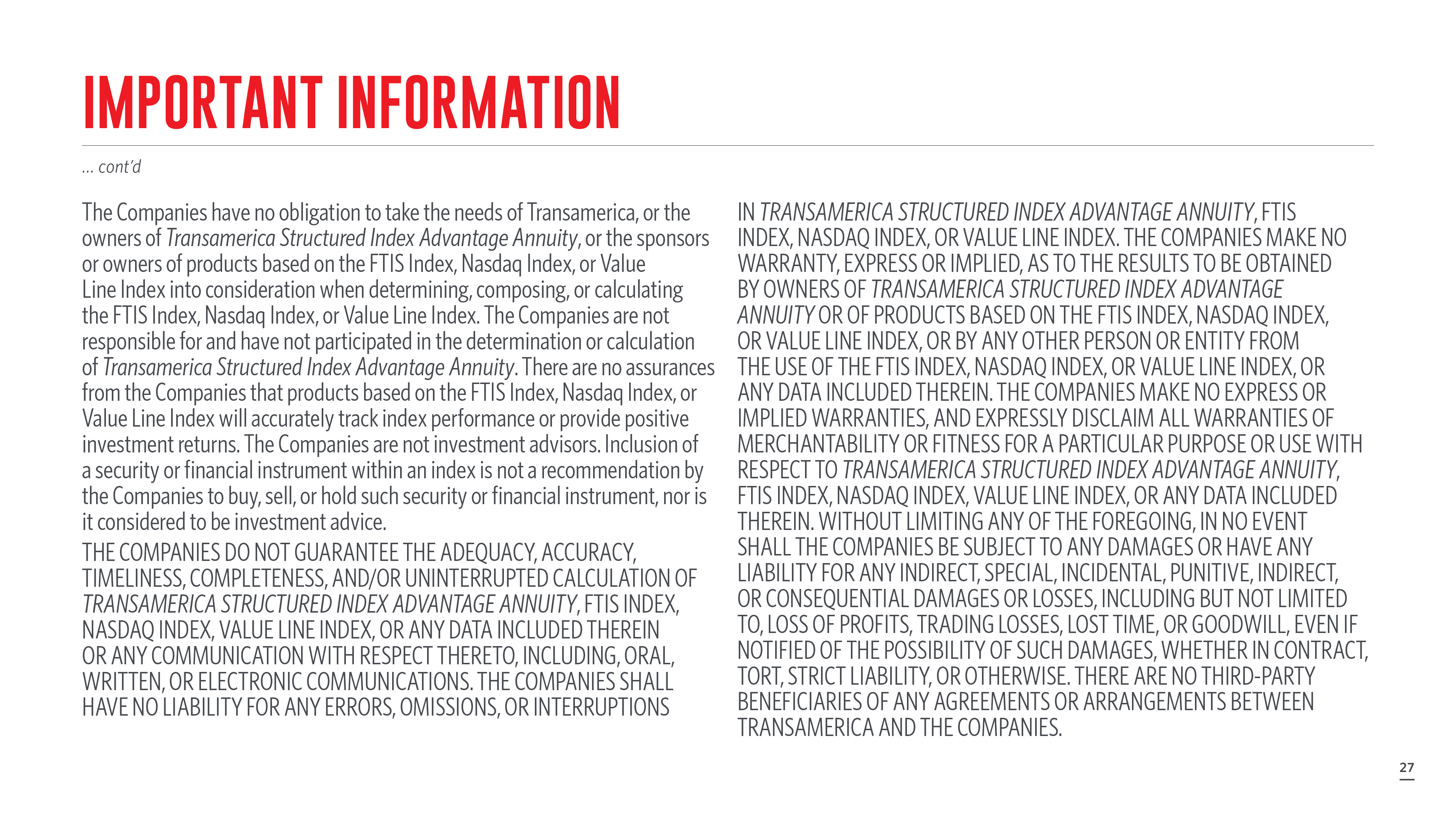 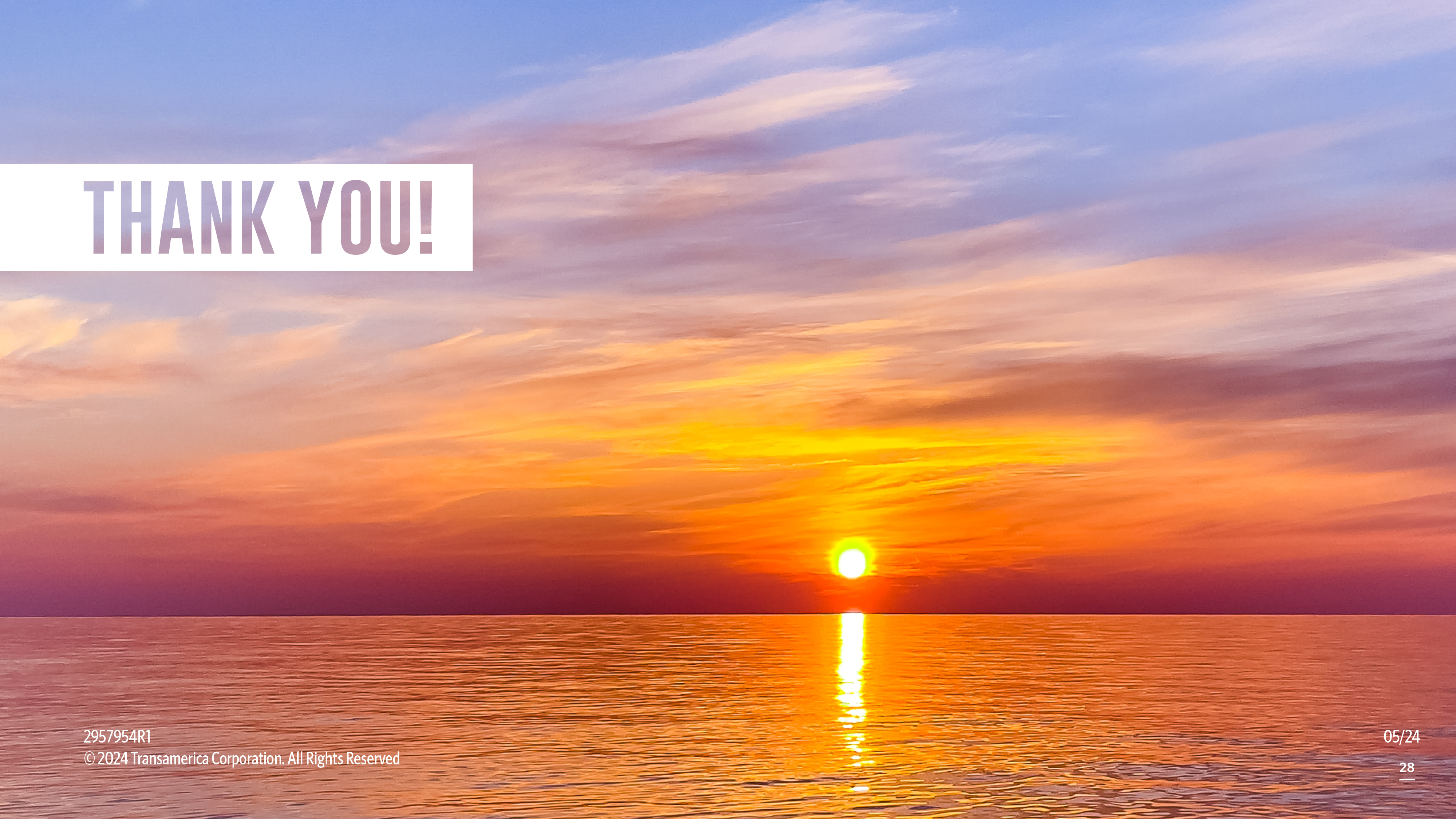 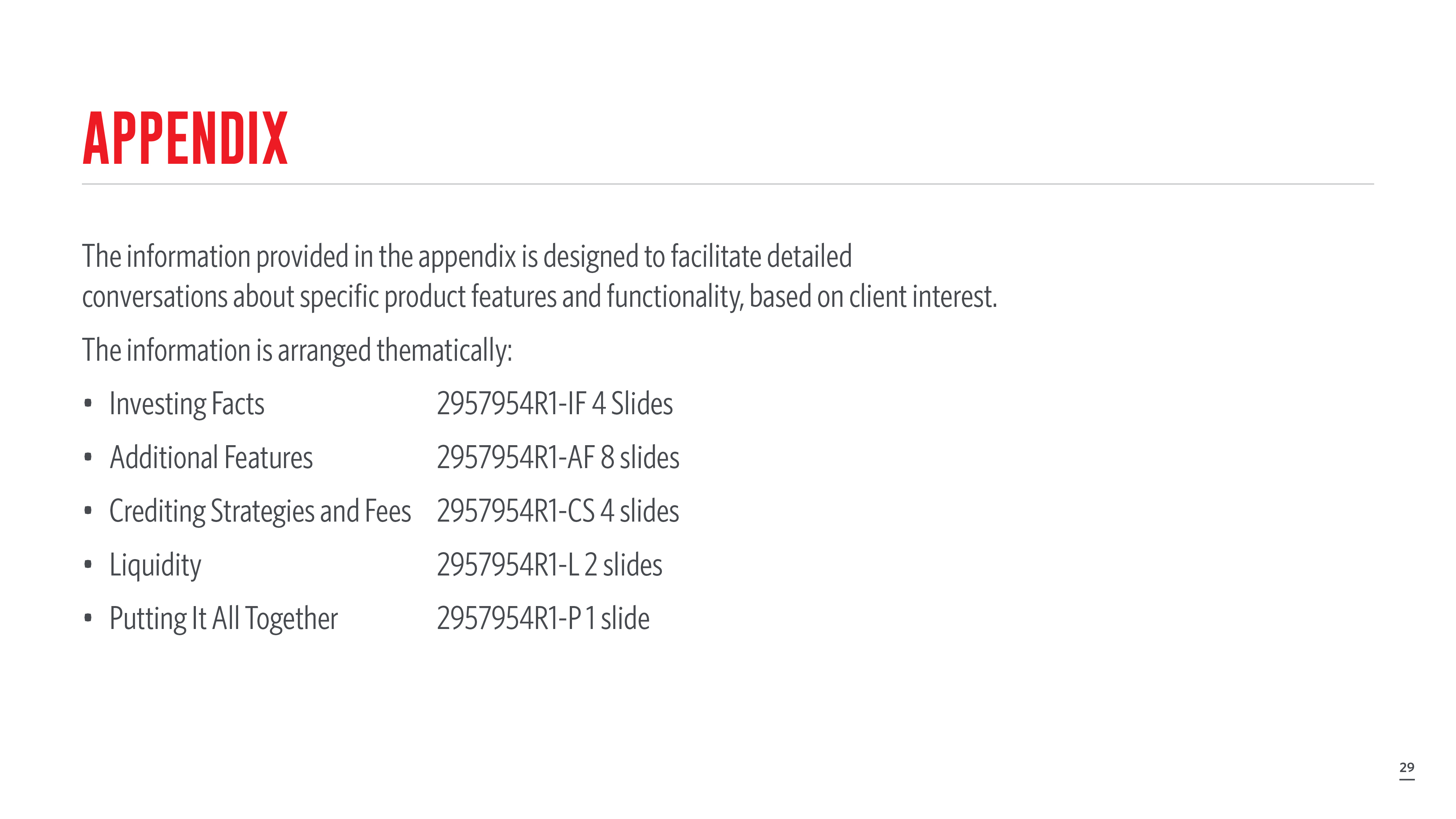 [Speaker Notes: The appendix includes optional materials the financial professional can choose to add to the presentation. 
The appendix includes the reference code and number of slides to be added if the presenter chooses to add that content. Please be sure to add all slides associated with each section.]
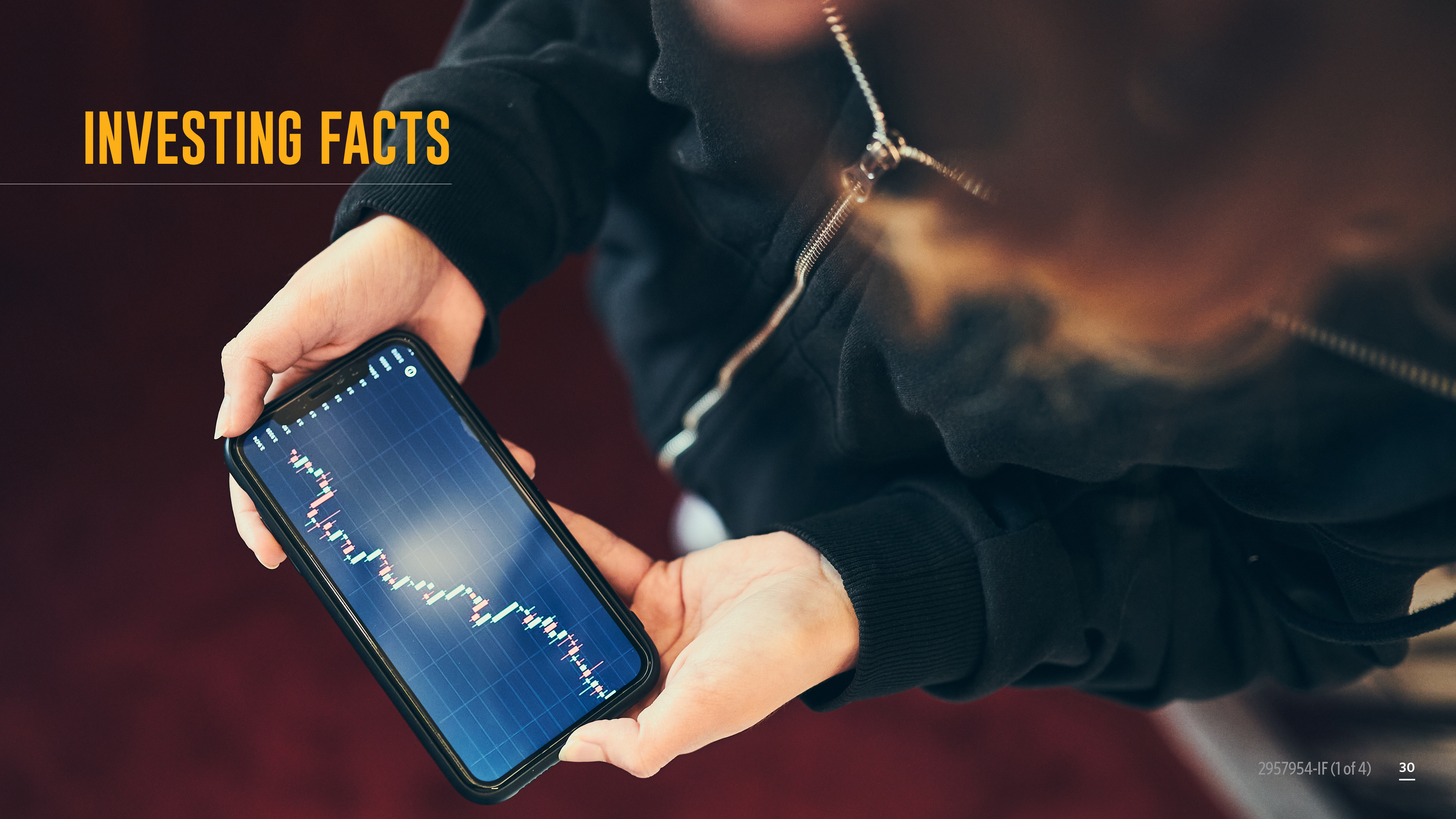 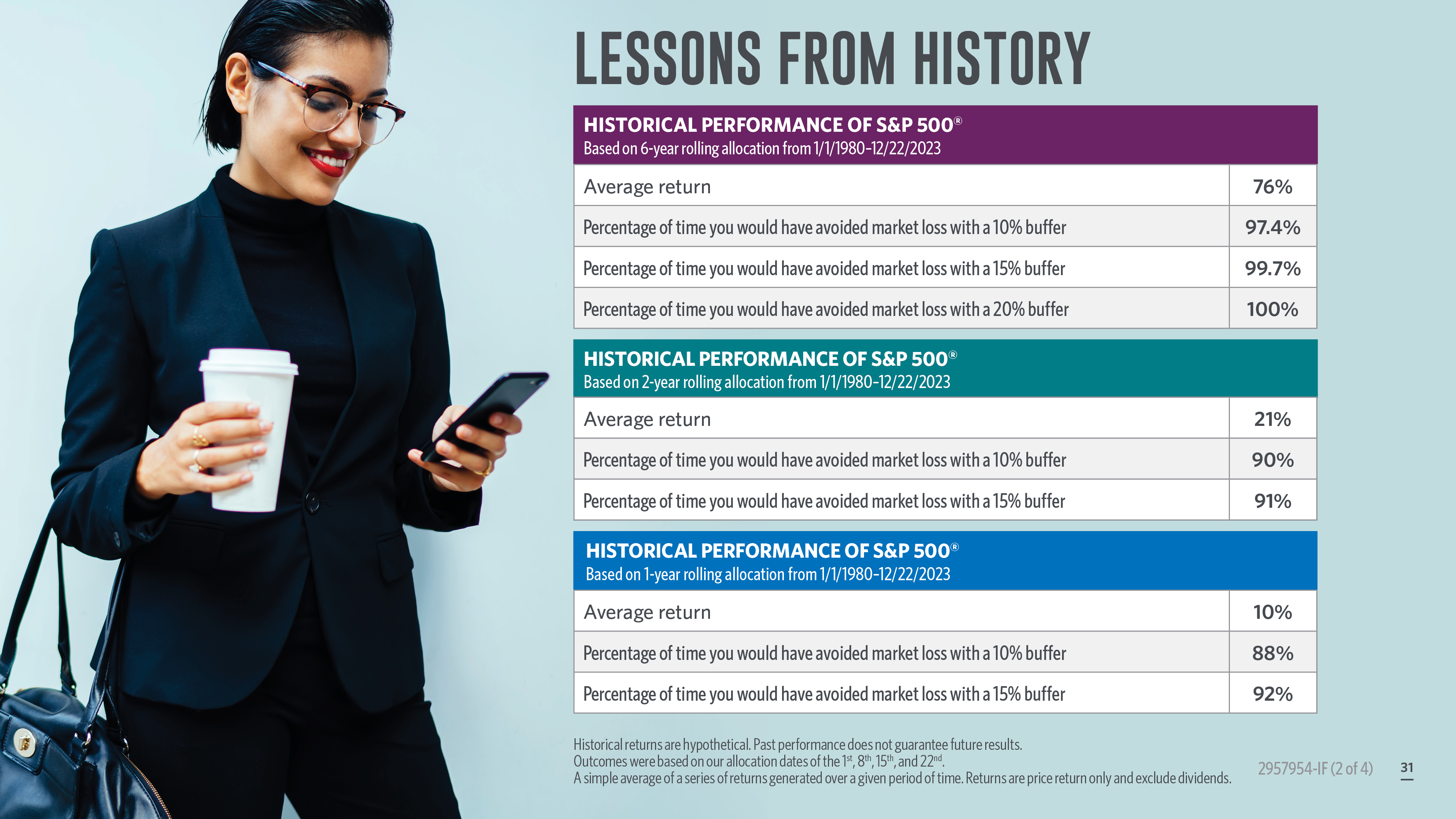 [Speaker Notes: We all know that the financial markets go up and down. The challenge is to weather the bad times so you can take advantage of the good and help grow your portfolio.
Historically, indexes of company stocks have posted gains more often than losses, providing opportunities for investment growth. The Transamerica RILA offers the potential for similar returns to those the markets have historically attained by tracking the performance of a stock market Index.  
Of course, this is balanced by a buffer that provides a level of protection from market losses. That’s the advantage of growth potential and protection working together for you.
You cannot directly invest in an Index and the annuity does not participate directly in any stock or equity investments. Other Indexes are available with this annuity.]
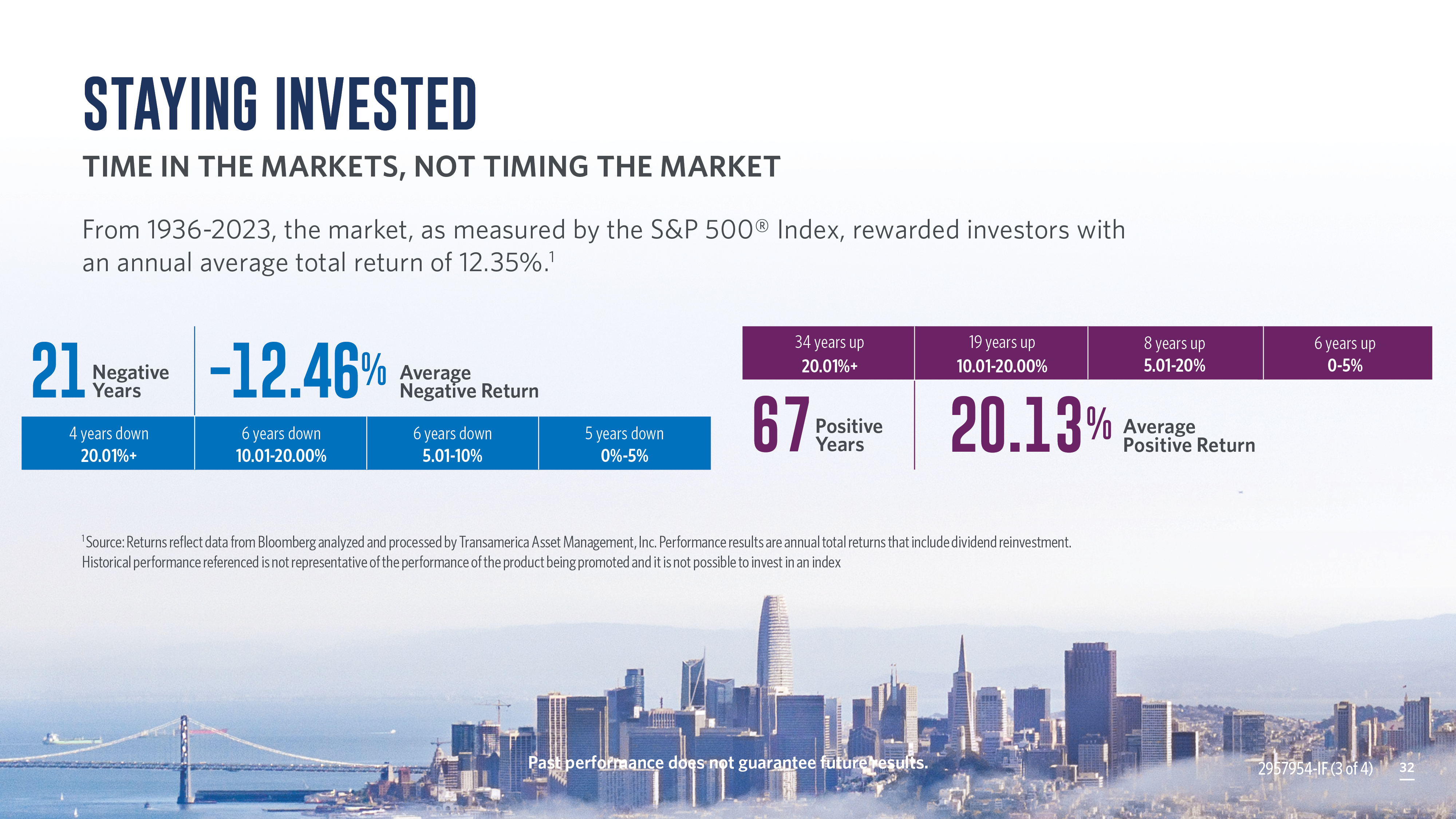 [Speaker Notes: Most investors wish they could time the market. However, history shows us a long-term investment strategy results in positive average annual returns a majority of the time.
 
A look back at the stock market’s historical performance reveals significant ups and downs. The key is to focus on the long-term average return. From 1936–2023, the market, as measured by the S&P 500® Index, rewarded investors with an annual average total return of 12.35%. The good outweighs the bad. The S&P 500 has had 67 positive years vs. 21 negative years from 1936–2023.
What does this mean for you? 
Your investment portfolio may well benefit from helping to not worrying about investments on a daily or weekly basis and instead focusing on the confidence, clarity, and returns that historically come with long-term investing.
Earlier we discussed two of the key benefits of the Transamerica Structured Index Advantage® Annuity — protection from market losses and growth opportunity. These advantages can potentially help you limit losses and attempt to avoid sequence of return risk.]
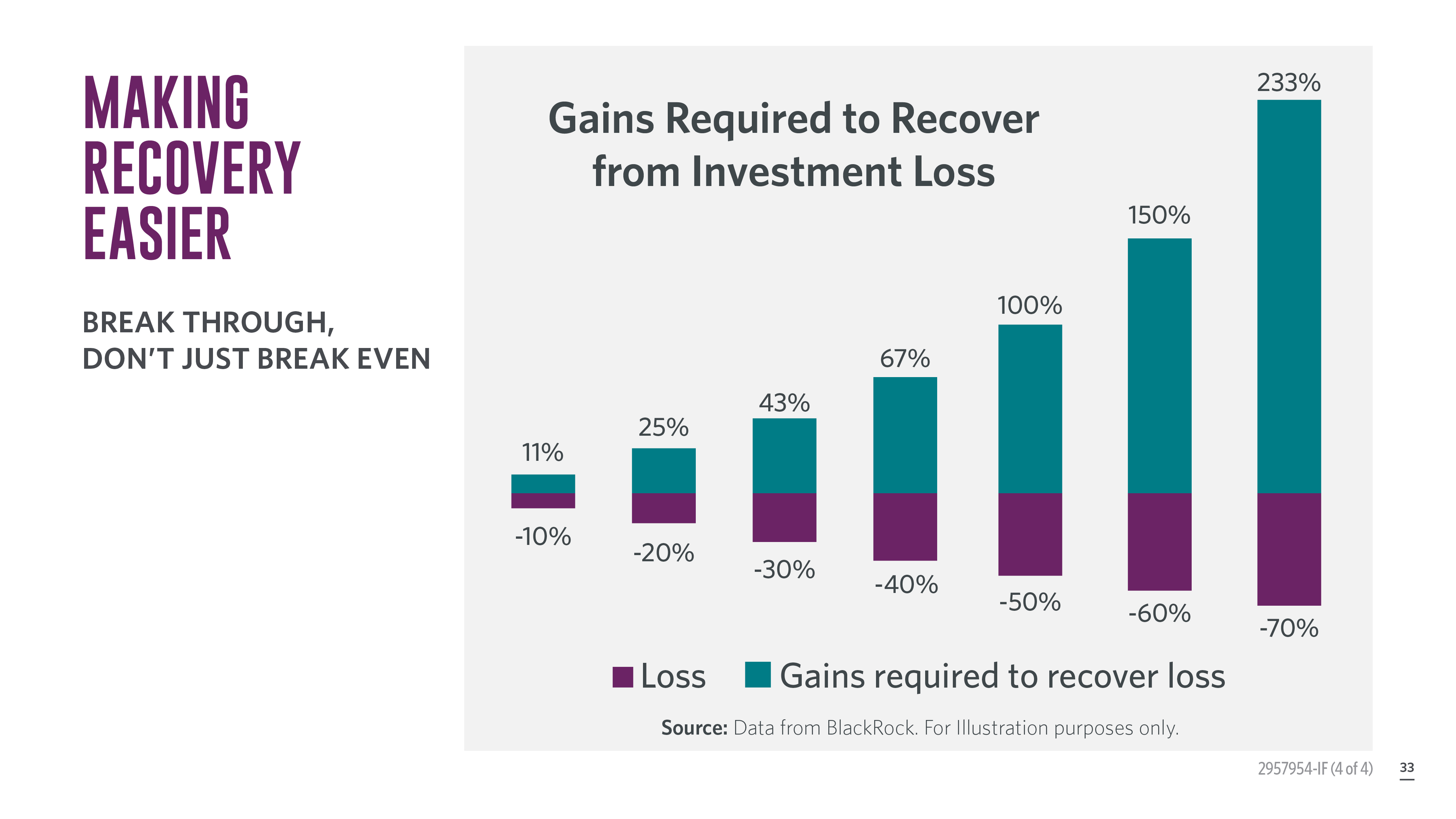 [Speaker Notes: Naturally, everyone likes investment gains — losses, not so much. 
Recovering from a market loss is difficult enough, but as you near retirement there’s the added challenge of sequence of return risk. 
Thanks to the powerful combination of investment growth potential and levels of protection, the Transamerica Structured Index Advantage® Annuity can potentially help you limit losses and attempt to avoid sequence of return risk.
REVIEW THE SLIDE 
The illustration shows how much gain is required to recover from various losses. I think we can all agree that that is not pleasant. The Lessons from History chart from the previous slide (i.e. Investing Facts slide 31) shows how a 10, 15, or 20% buffer available with the Transamerica could help you limit losses and potentially take greater advantage of gains when markets rebound.]
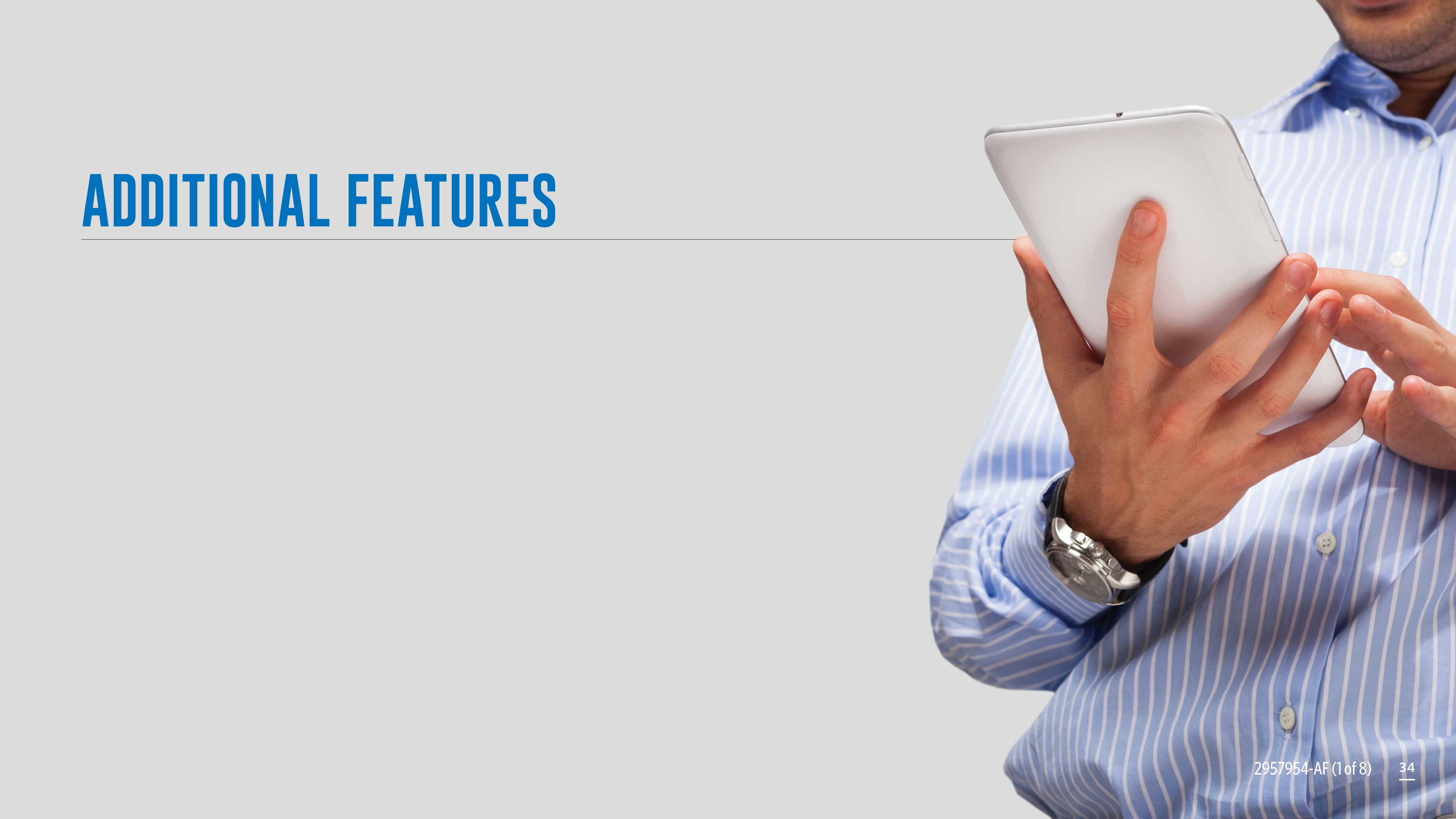 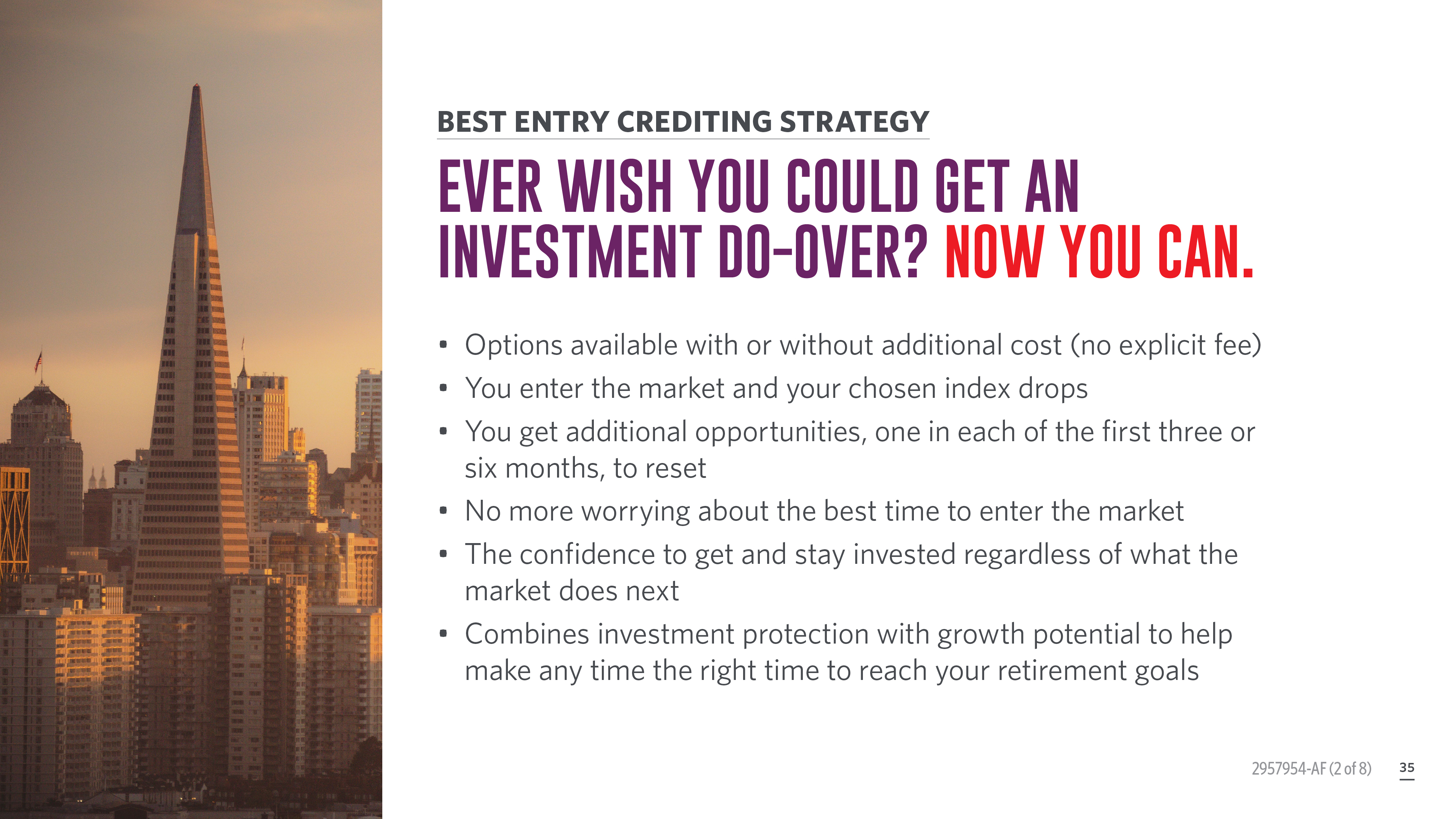 [Speaker Notes: Read Slide]
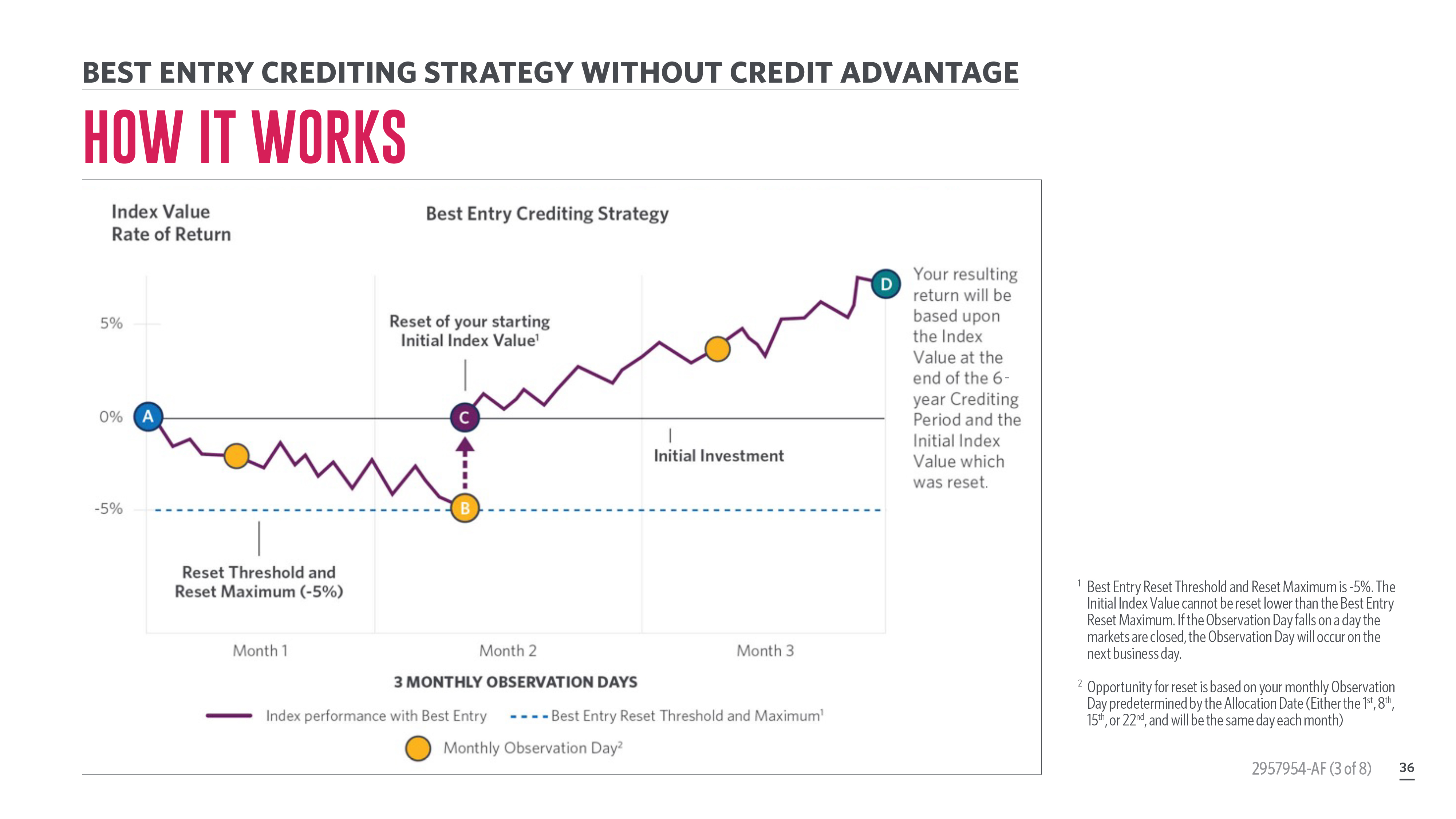 [Speaker Notes: This chart illustrates the Best Entry Crediting Strategy:
A Let's say you enter the market and your selected Index immediately experiences a downturn. 
B On the Observation Day in month 2, the Index Value had declined 5% from your starting Initial Index Value. C Since the Index Value on the Observation Day had met the Reset Threshold, your starting Initial Index Value will automatically be reset to that Index Value. 
D After the 3 Observation Days, the performance of your selected Index will continue to the end of the 6-Year Crediting Period.]
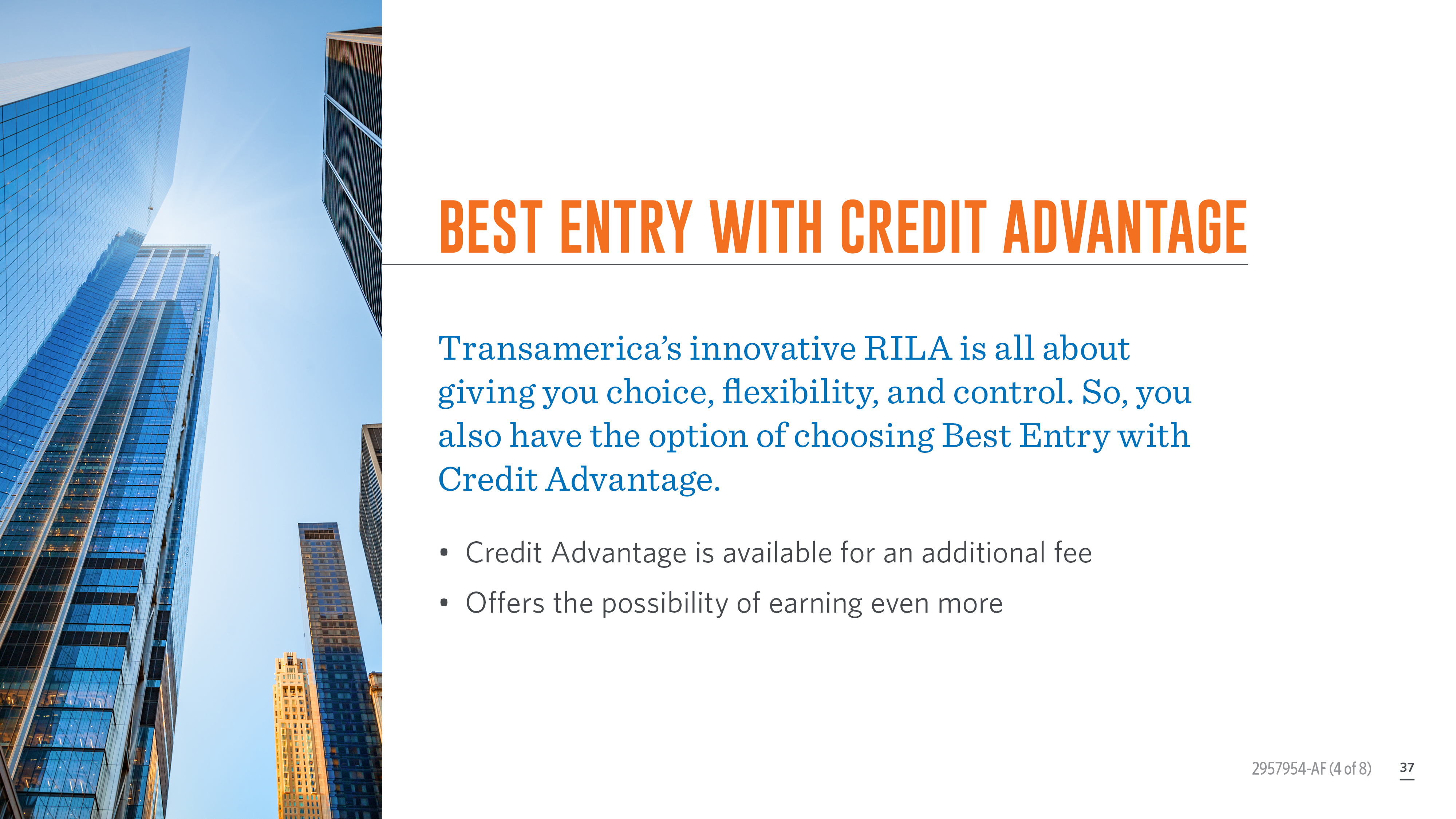 [Speaker Notes: If market volatility makes you wonder when, or if, you should invest, the innovative Best Entry strategy with Credit Advantage is designed to help reduce concern about entering the market at the wrong time. It can help you capture positive index returns, minimize losses, and invest with even more confidence. Credit Advantage, available for an additional fee, offers the possibility of capturing even higher index returns. It gives you the opportunity to boost your Index Account's upside potential with increased cap rates.]
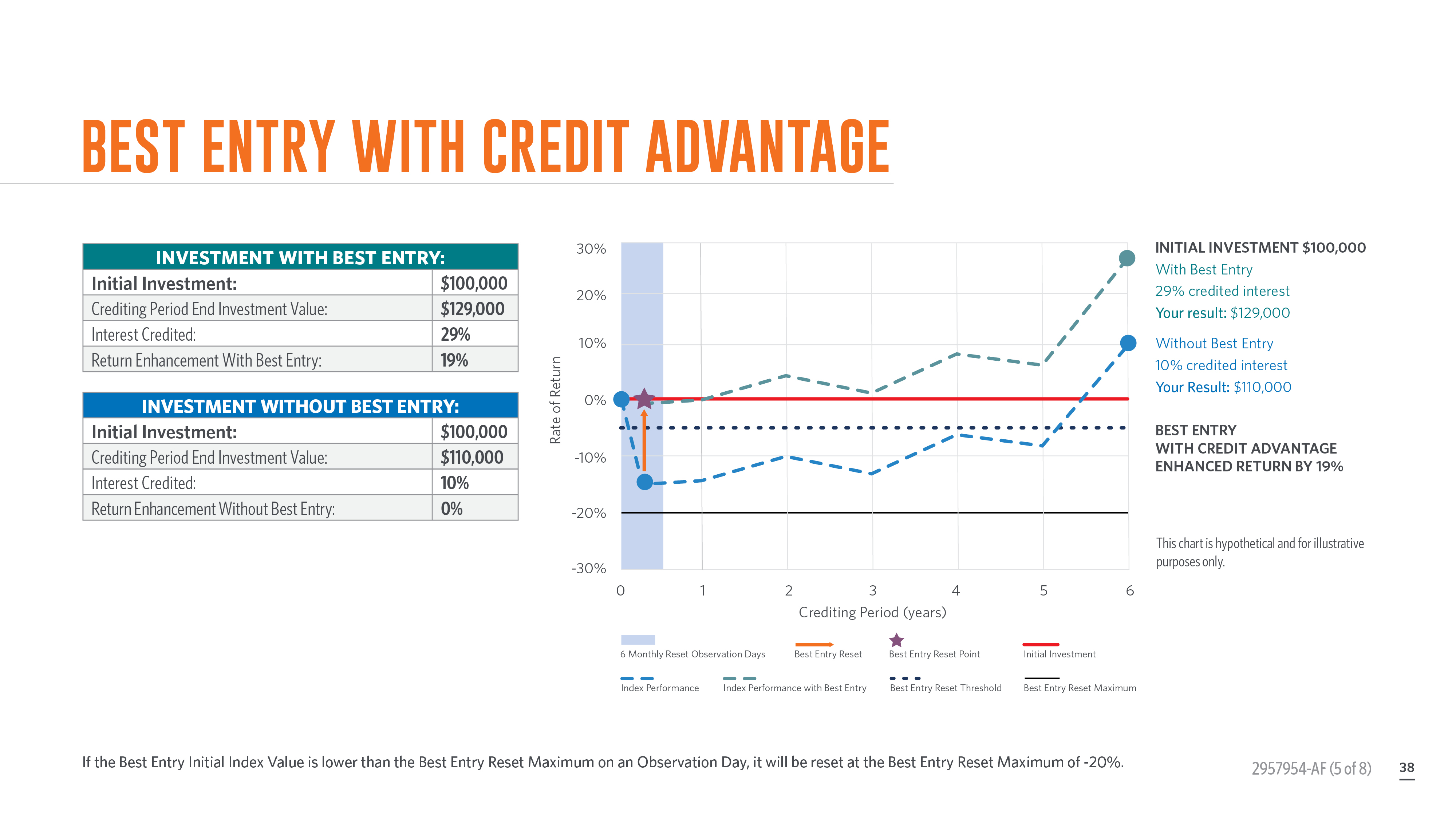 [Speaker Notes: The tables and chart illustrate a hypothetical example of how a $100,000 initial investment can be impacted with and without Best Entry. Once a month over the first six months of your investment, there is an Observation Day predetermined by your Allocation Date.* If on any of the six monthly Observation Days your Initial Index Value has fallen by 5% or more, you will be able to reset to the new, lower, Initial Index Value. The potential to reset your Initial Index Value puts you in a better position to realize gains when markets are volatile or in a downturn at the beginning of your investment.]
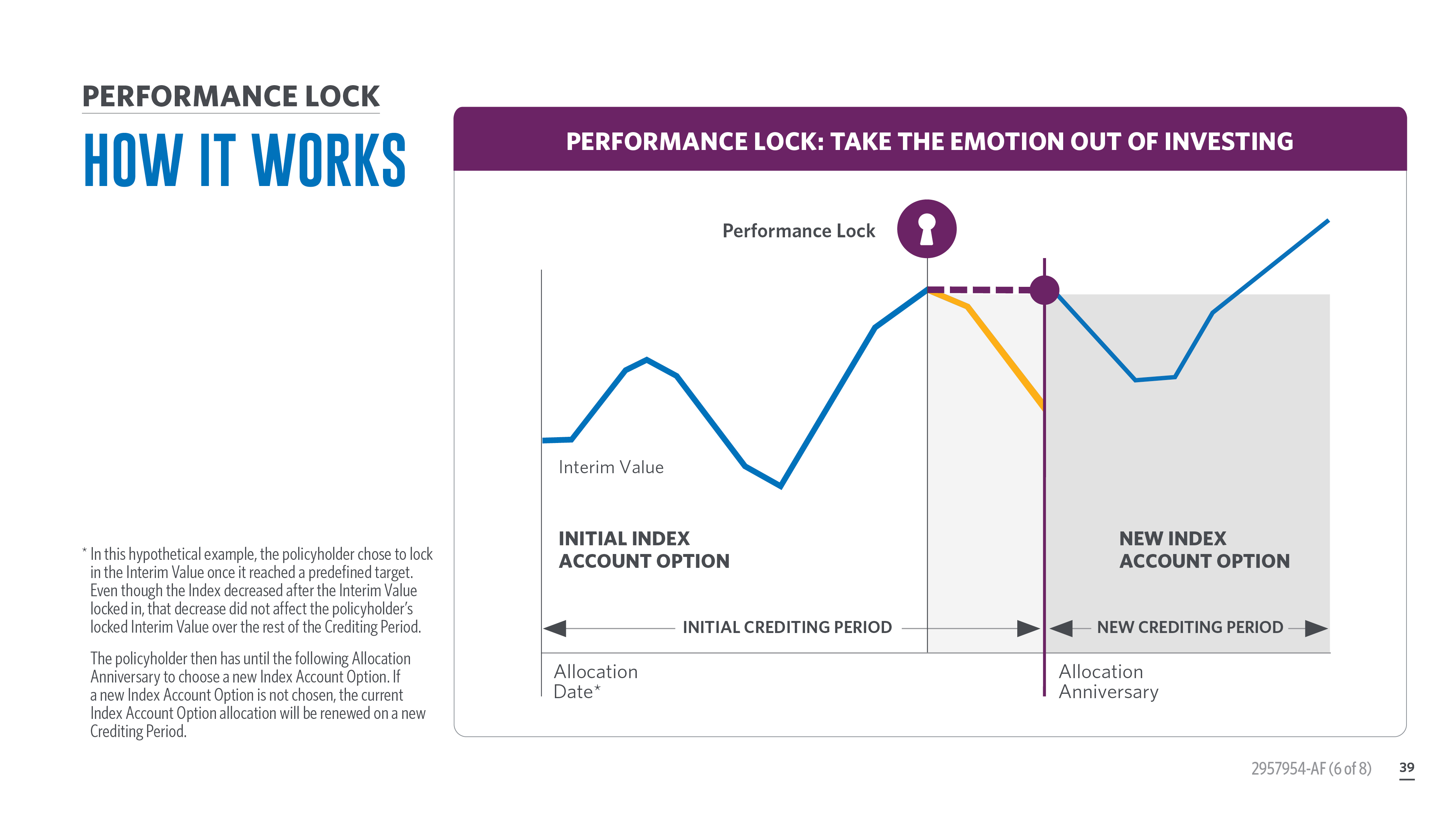 [Speaker Notes: Performance Lock feature, which lets you lock in the current Interim Value for no charge at any time before the end of the Crediting Period. You can set-it and forget-it by selecting a predefined growth target at the beginning of your Crediting Period or, if you prefer, set it manually during your journey. It’s your choice, this is about putting you in control and giving you options. 
When the Performance Lock feature is activated, you will not participate in additional gains or losses in your chosen index. Following the Performance Lock, and prior to the next Allocation Anniversary, you will be able to choose any Index Account Option available without having to wait for the crediting period to end. 
Bottom line: You have the power to lock in gains at any time and the freedom to choose a new Index Account if your goals or market outlook have changed. 
If you do not choose a new Index Account Option, you’ll remain in the index that you originally selected and a new Crediting Period will begin. 
Please remember: if you choose a new option without waiting for the crediting period to end, your index strategy won’t actually move to the new option until the next allocation anniversary.]
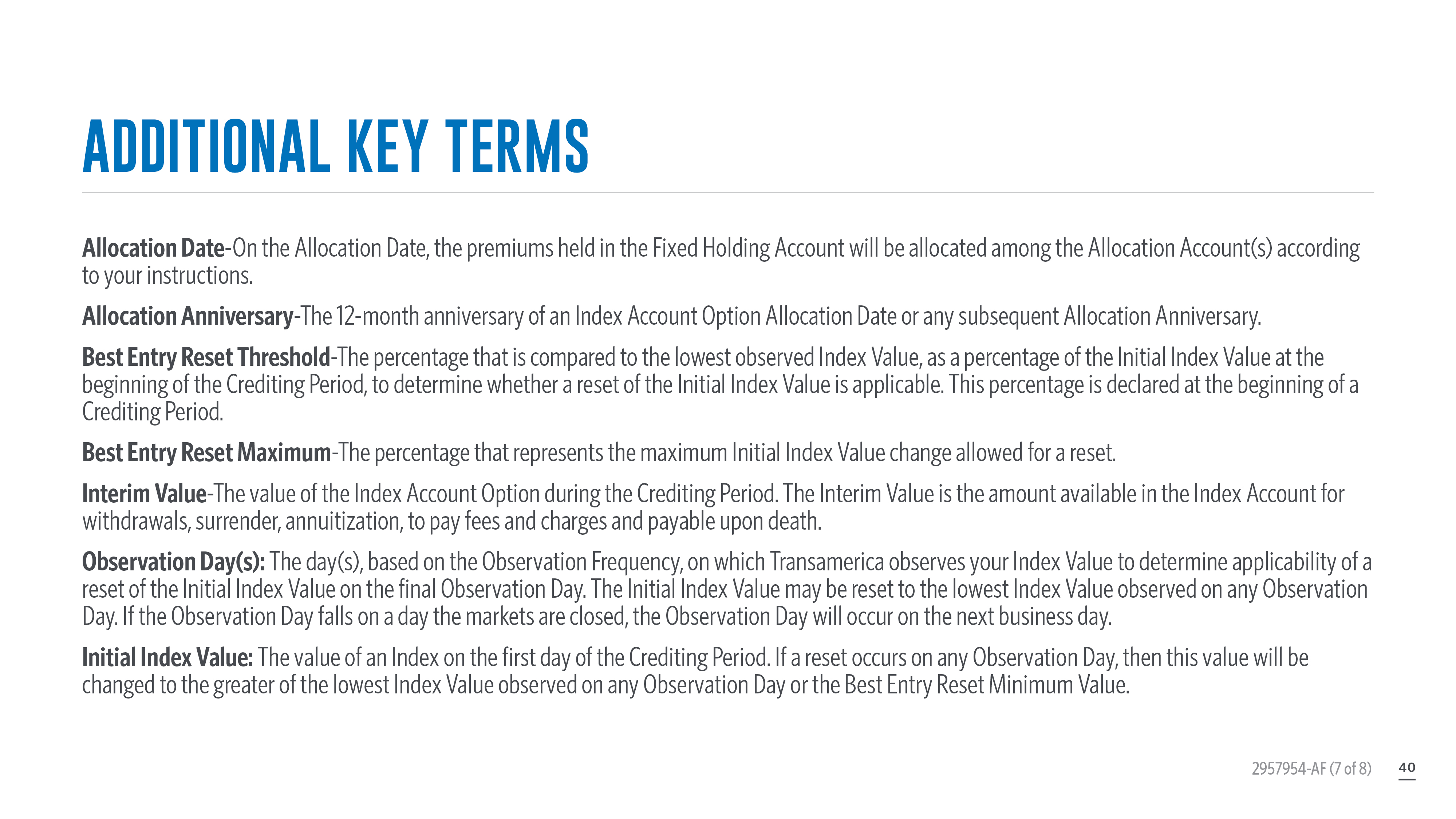 [Speaker Notes: READ SLIDE]
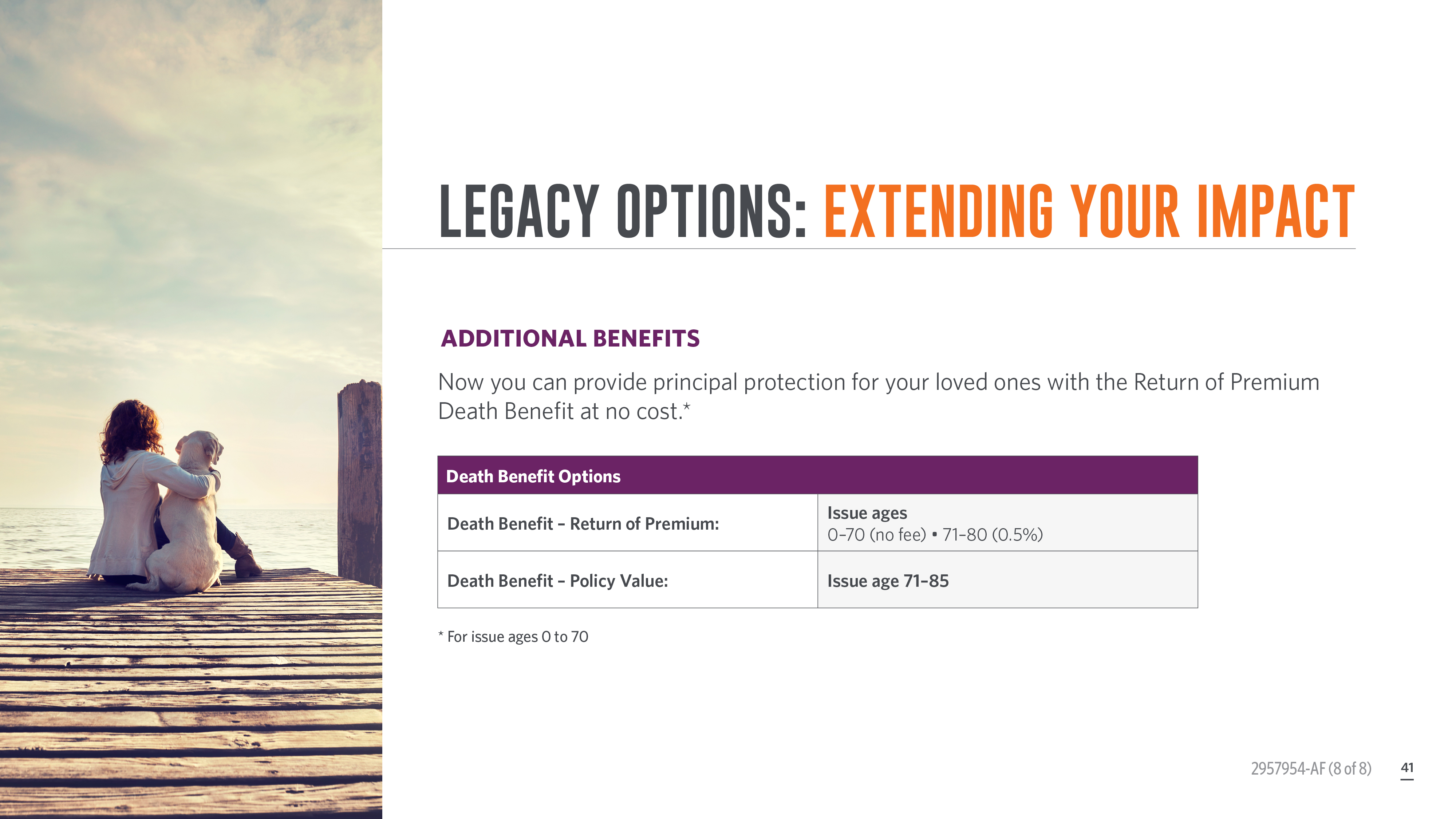 [Speaker Notes: With death benefit options you can continue helping loved ones even after you’re gone. 
Choose the default policy value Death Benefit or the Return of Premium Death Benefit (now standard) to provide principal protection for your loved ones.]
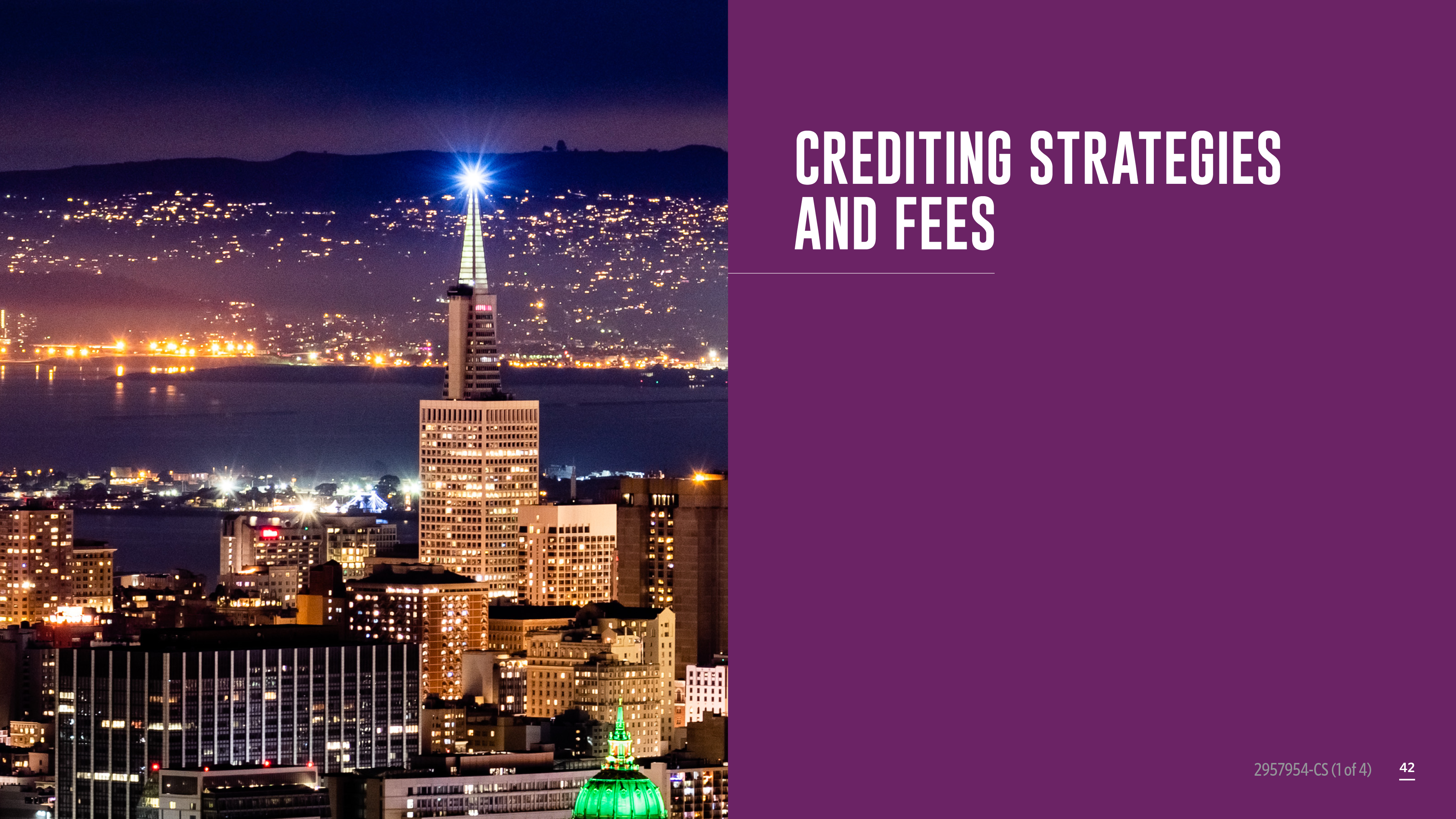 [Speaker Notes: READ SLIDE]
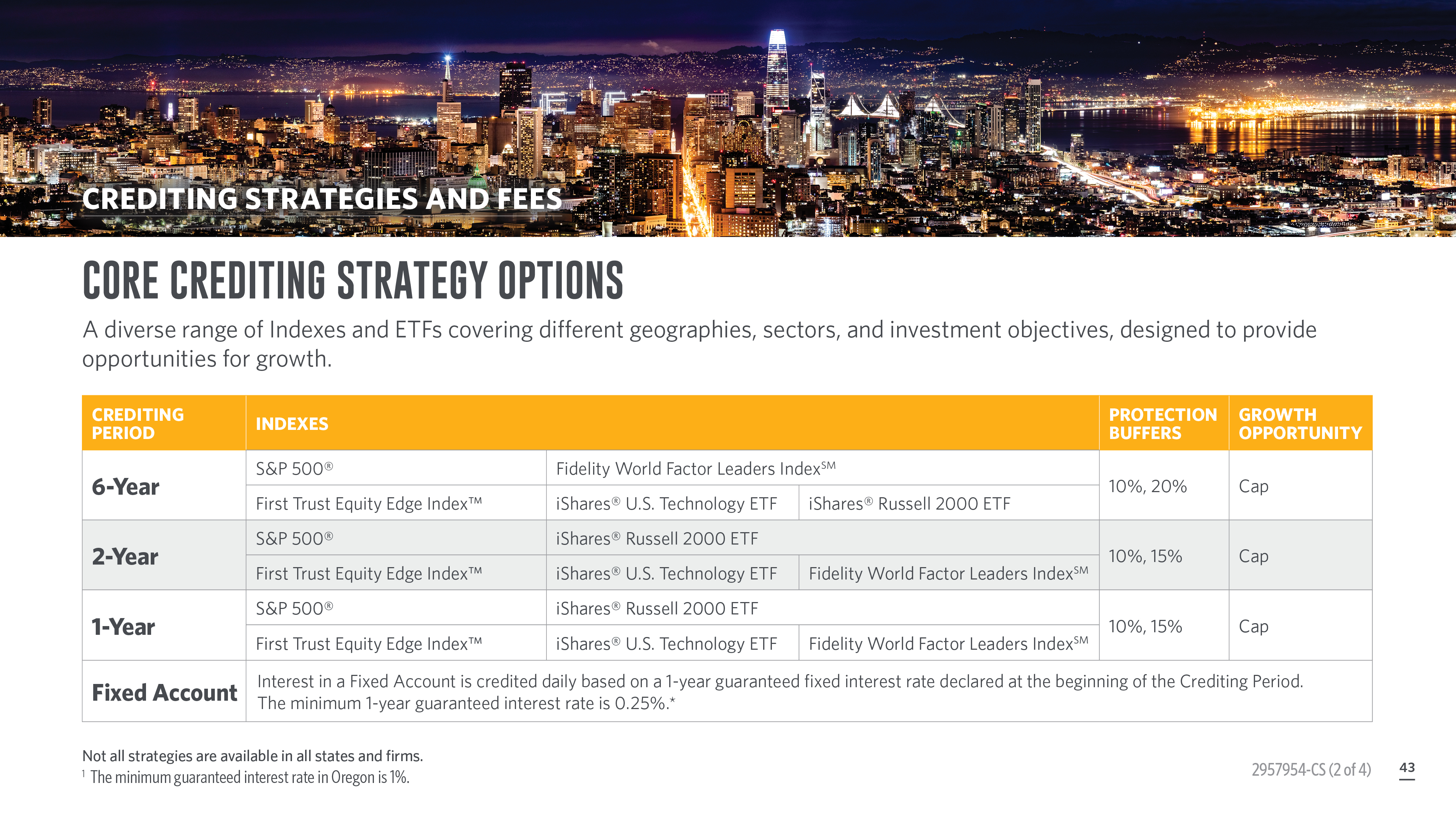 [Speaker Notes: The Transamerica RILA is all about putting you in control through customization — the power to choose. 
The Transamerica RILA offers a diverse range of Indexes designed to provide you opportunities for growth and protection for down markets, including some strategies that are exclusively available at Transamerica. 
REVIEW SLIDE]
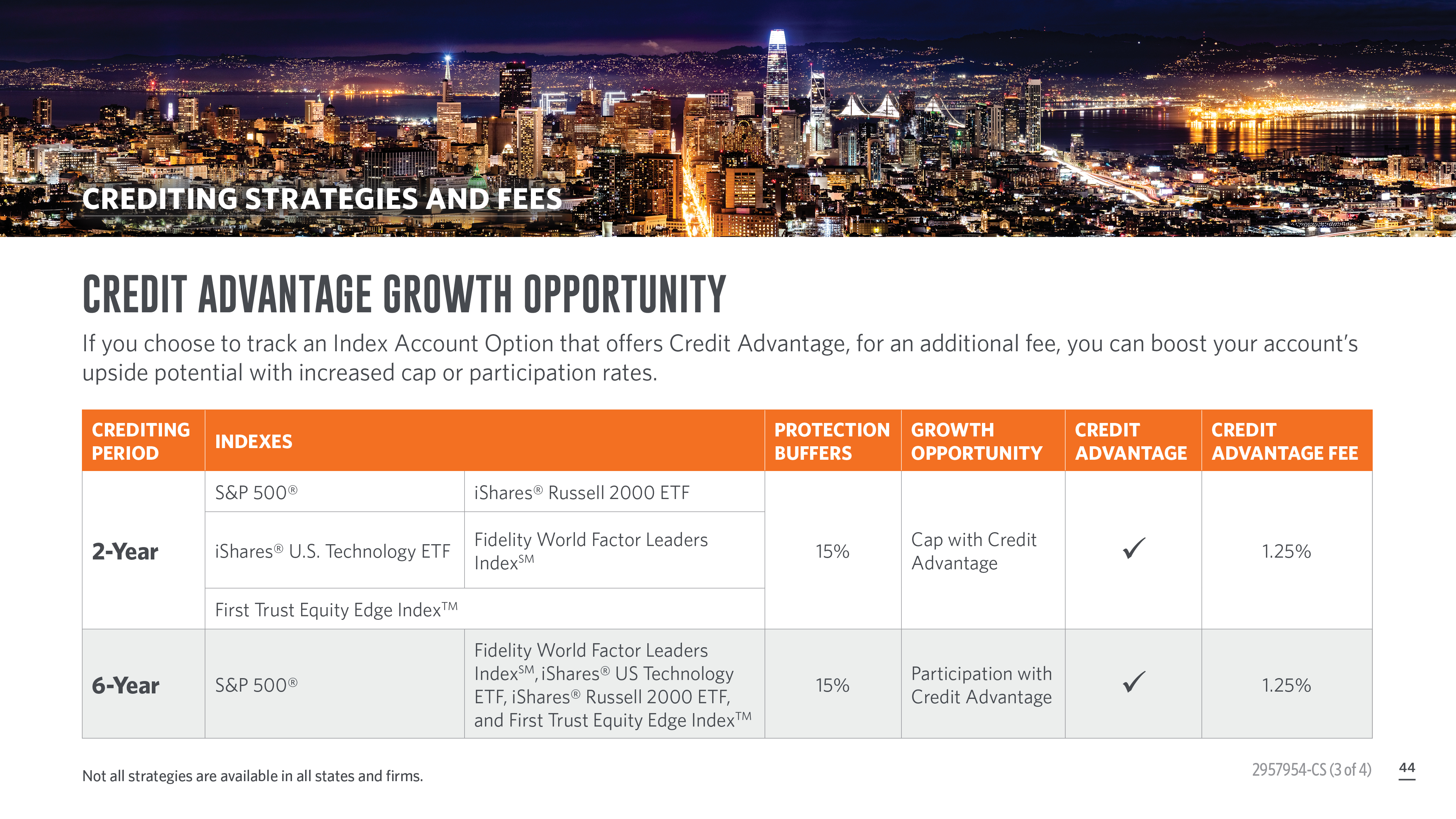 [Speaker Notes: READ SLIDE]
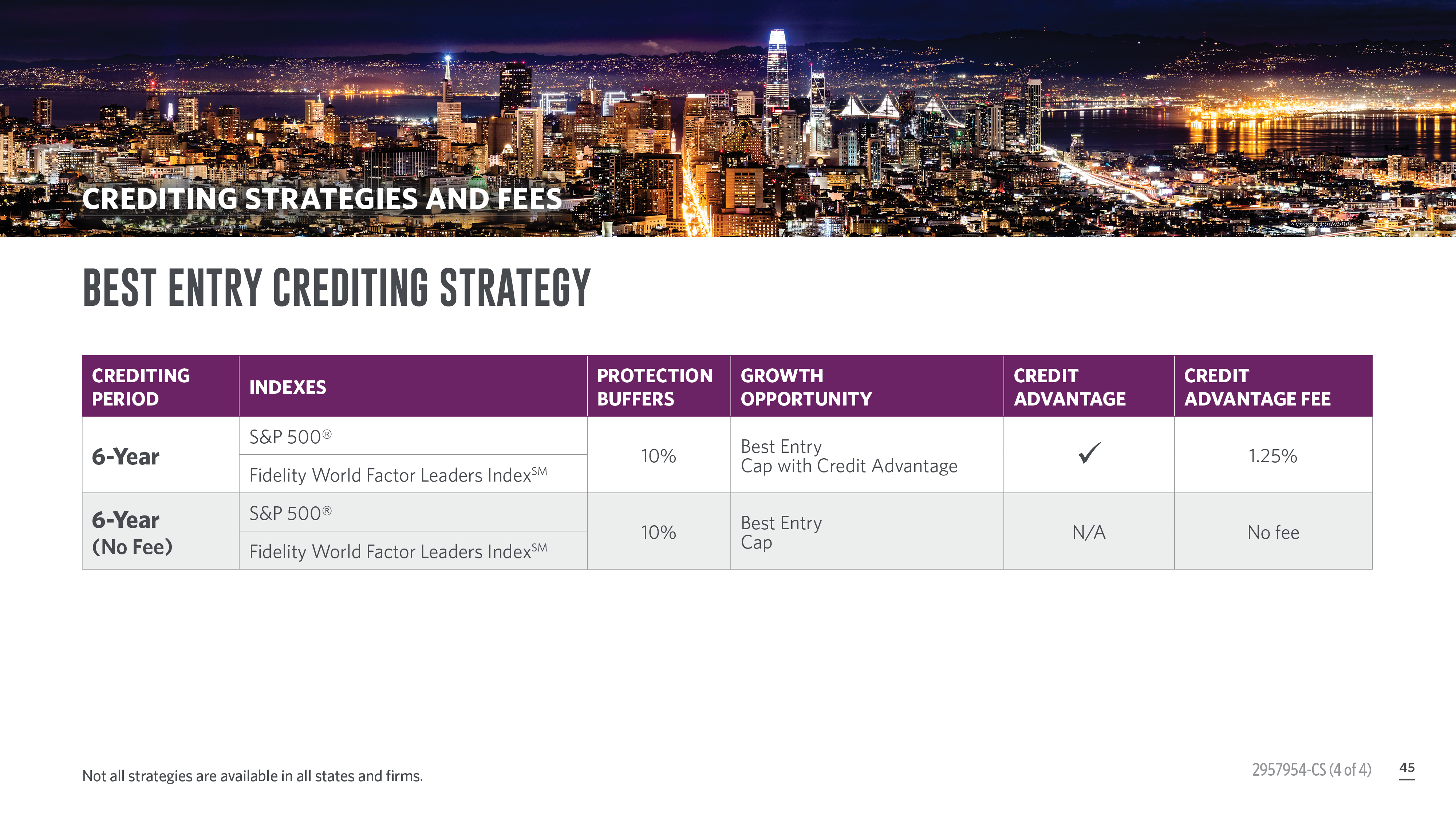 [Speaker Notes: The Best Entry with Credit Advantage crediting strategy provides the ability to reset your Initial Index Value on any of the six monthly Observation Days within the first six months of your Crediting Period. The Best Entry (no fee) crediting strategy offers a reset opportunity within the first three months of your Crediting Period on any of the three monthly Observation Days. Observation days for both strategies are based on the Allocation Date of the policy. The Observation Day will be predetermined on the Allocation Date as the 1st, 8th, 15th, or 22nd, and will be the same day each month.]
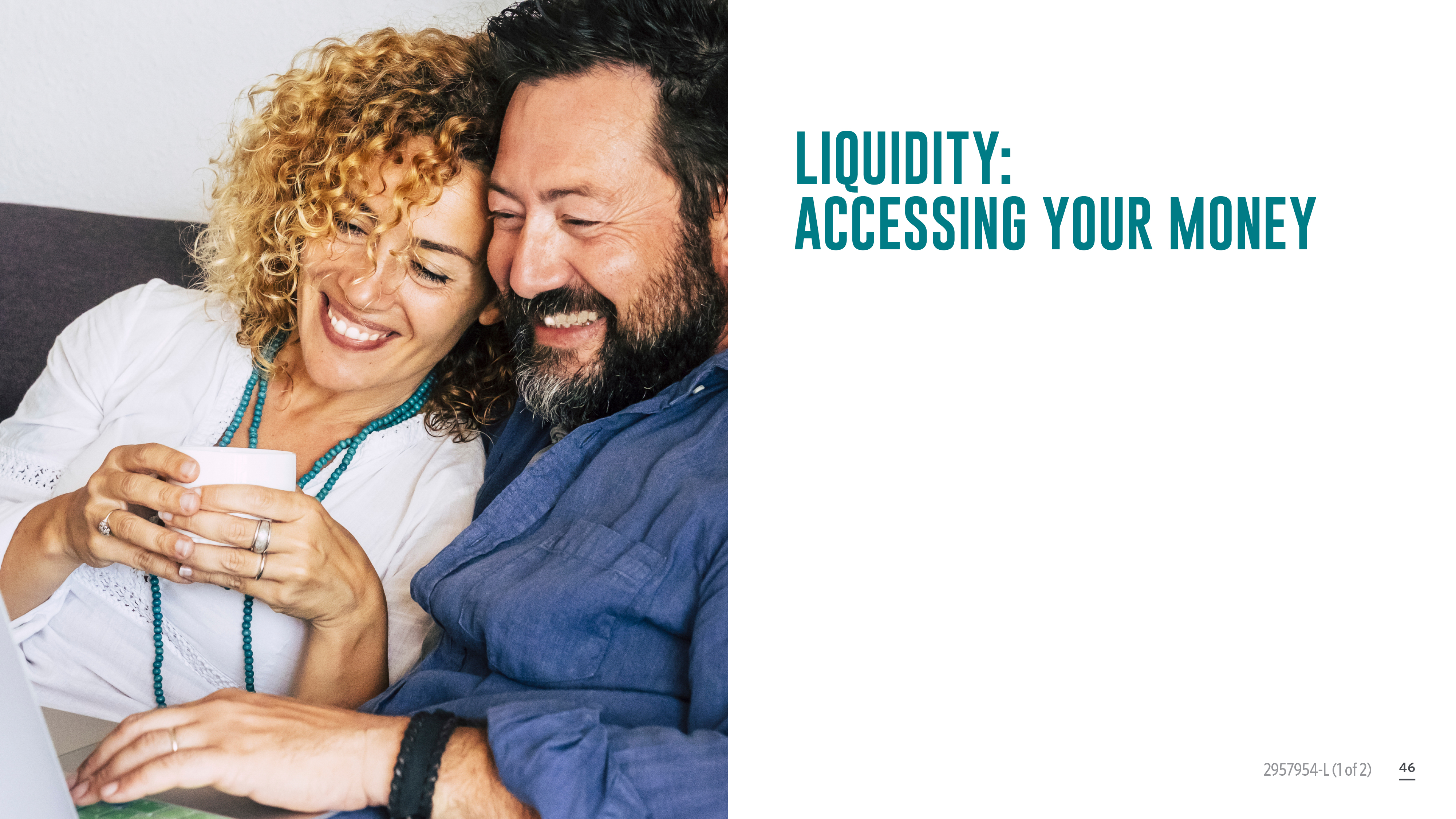 [Speaker Notes: This is a transition slide.]
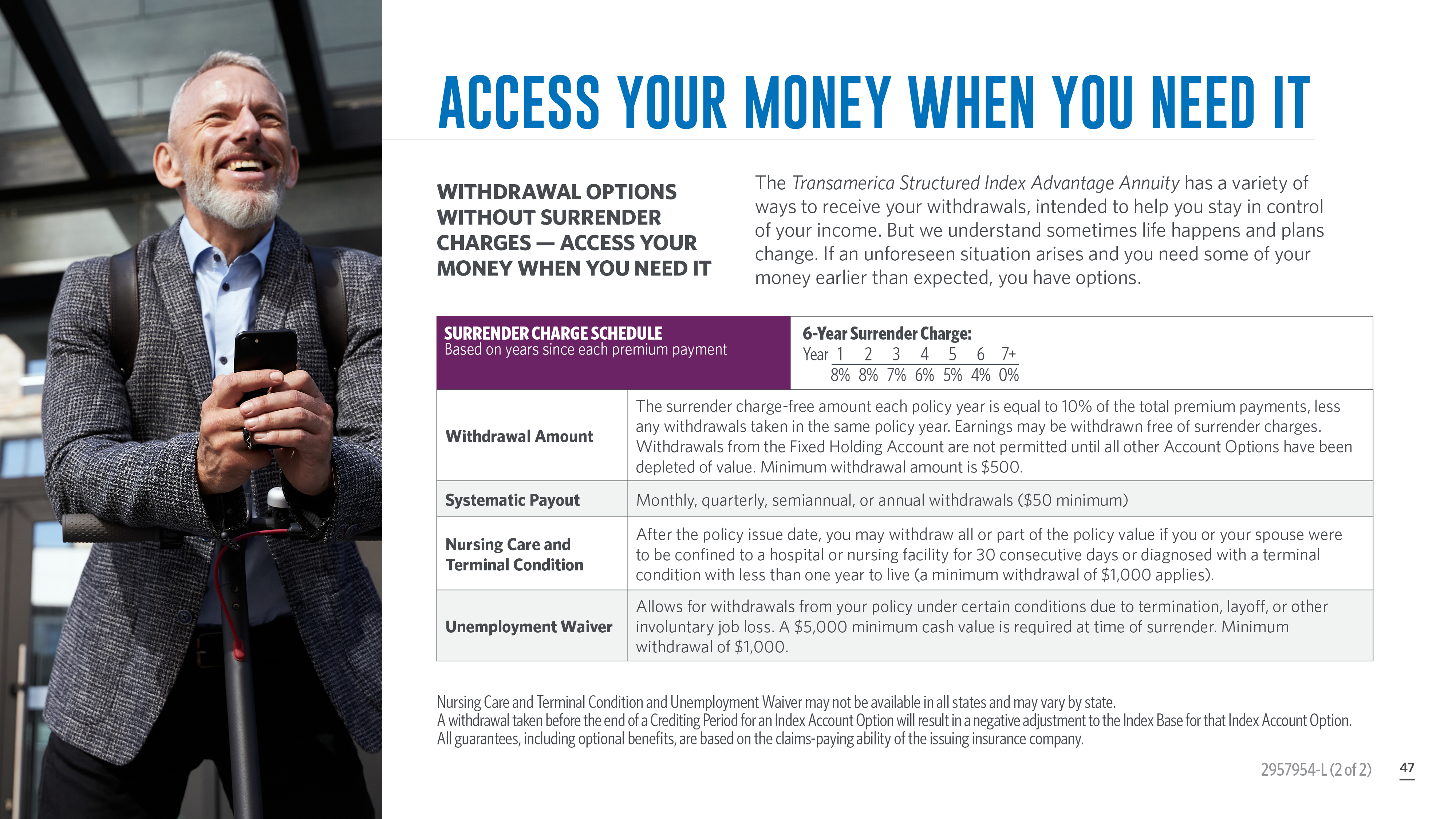 [Speaker Notes: There are a variety of ways to receive your withdrawals, all intended to help you stay in control of your income. But life happens and plans change. If an unforeseen situation arises and you need some of your money earlier than expected, you have options.]
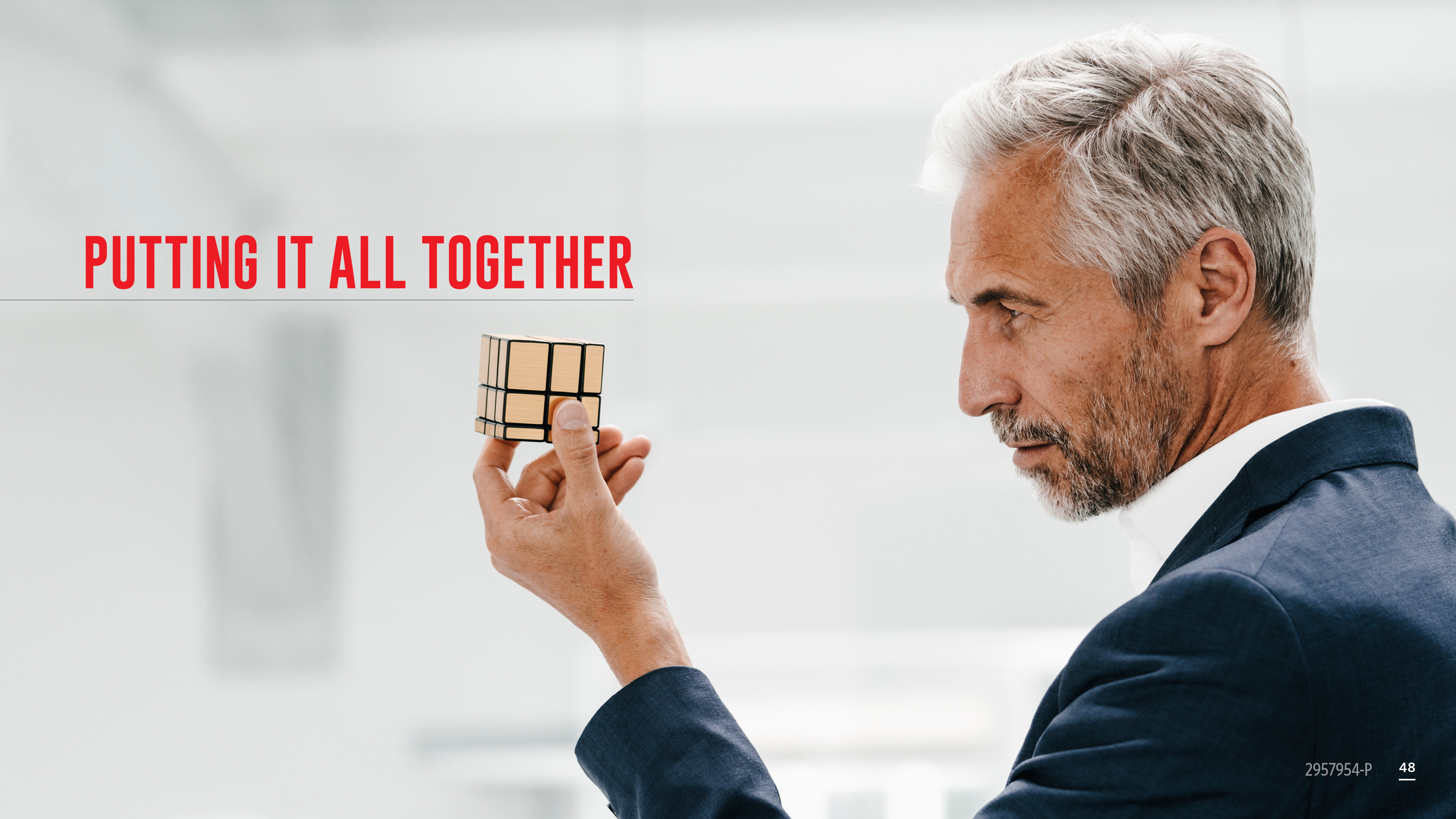 [Speaker Notes: This ends the appendix of additional details on the Transamerica Structured Index Advantage® Annuity. We hope this presentation has given you an effective opportunity to share the many advantages the Transamerica RILA offers your clients as you help them prepare for their best retirement.
THANK YOU!]